2012 HWRF implementation tests
Intel: Can be run on Zeus when it becomes stable and reliable
All 2010 and 2011 cases
    * GFS test only for 2011 storms
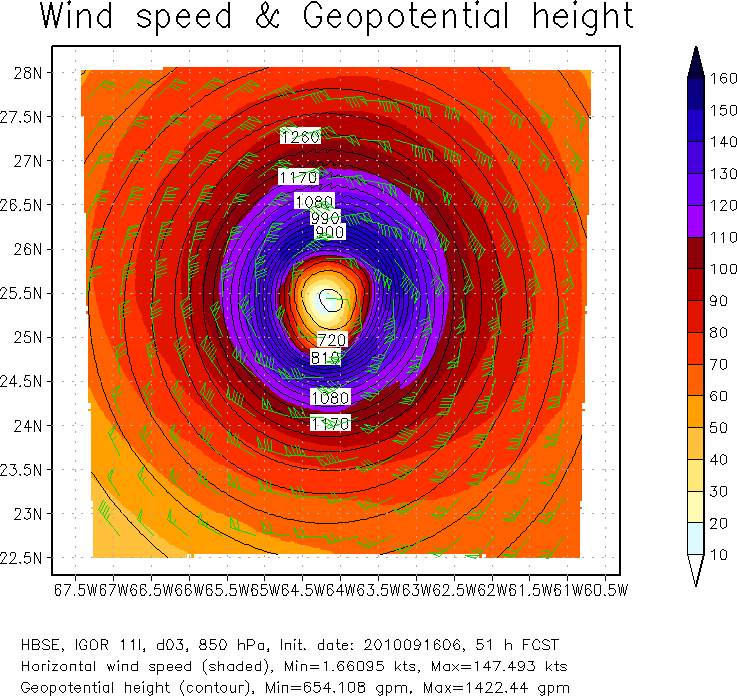 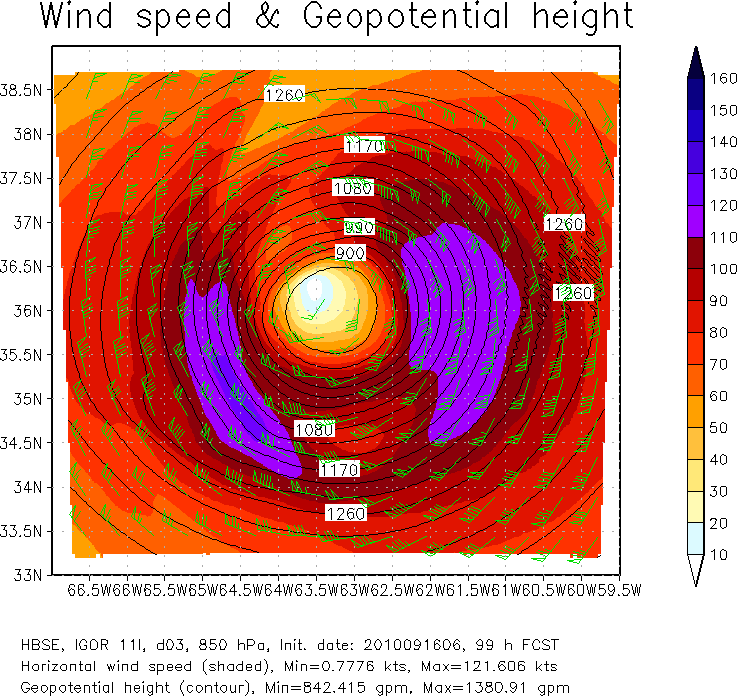 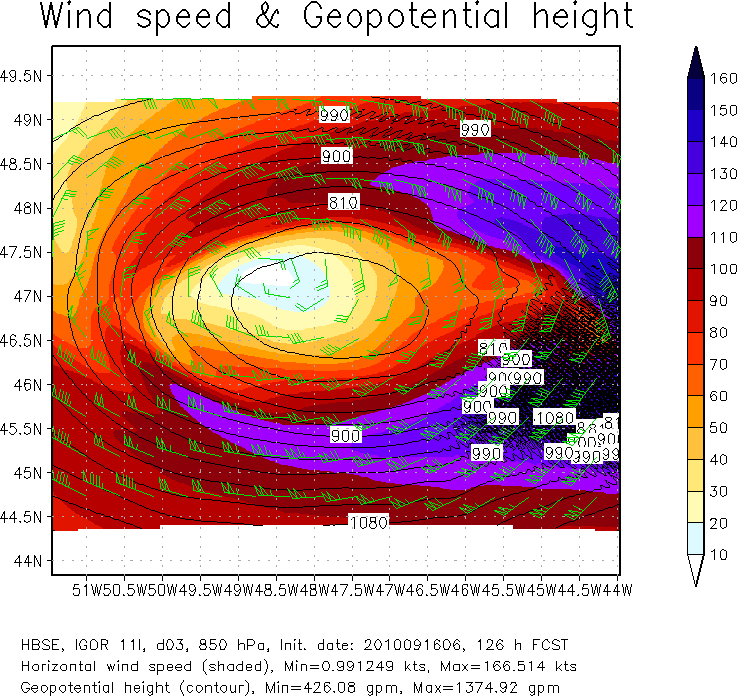 IGOR
091606
99h
126h
51h
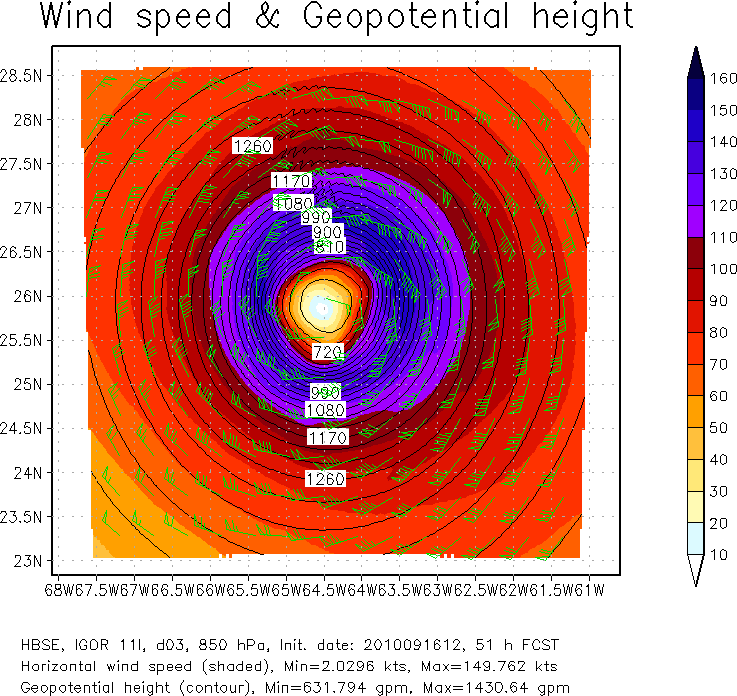 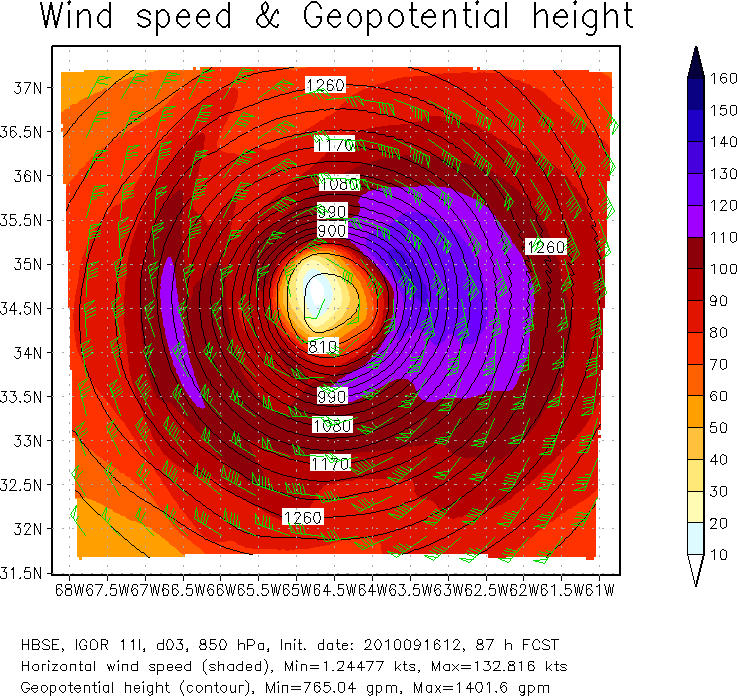 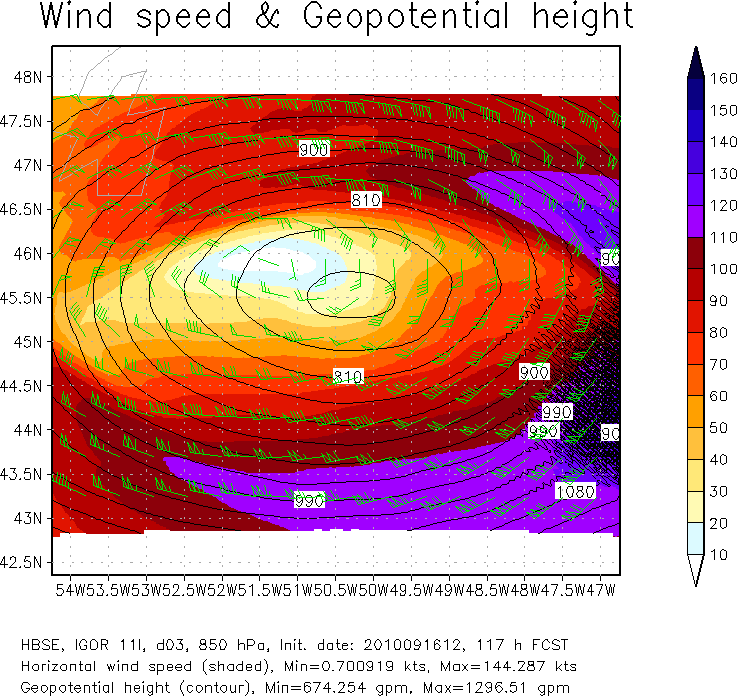 IGOR
091612
87h
117h
51h
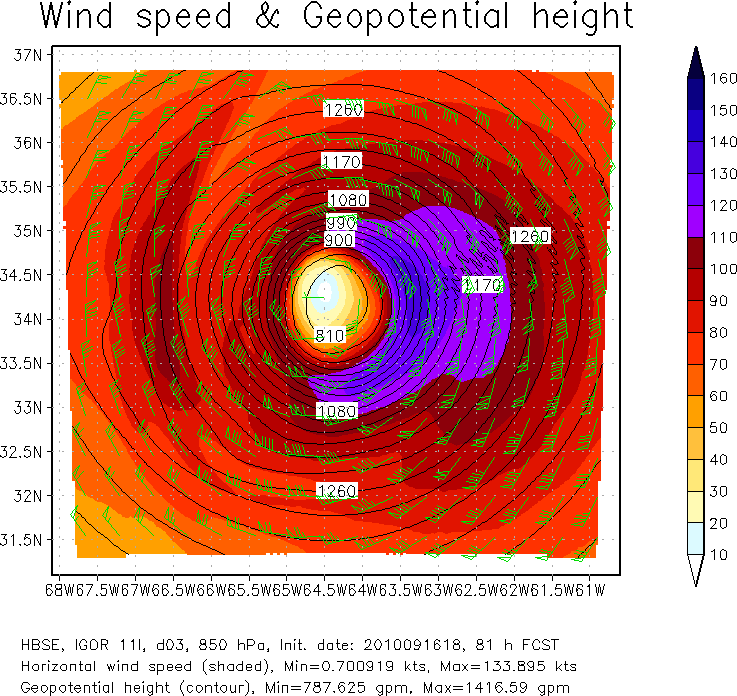 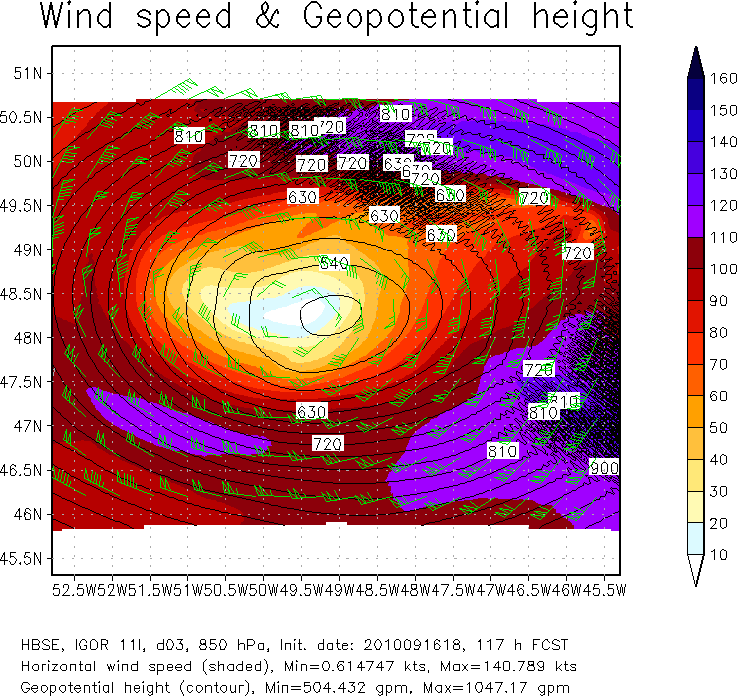 IGOR
091618
81h
117h
Stats for 2012 HWRF
pre-implement testing
HOPS: operational HWRF HBSE: Baseline HPHY: HBSE+Physics update (MP and SC)
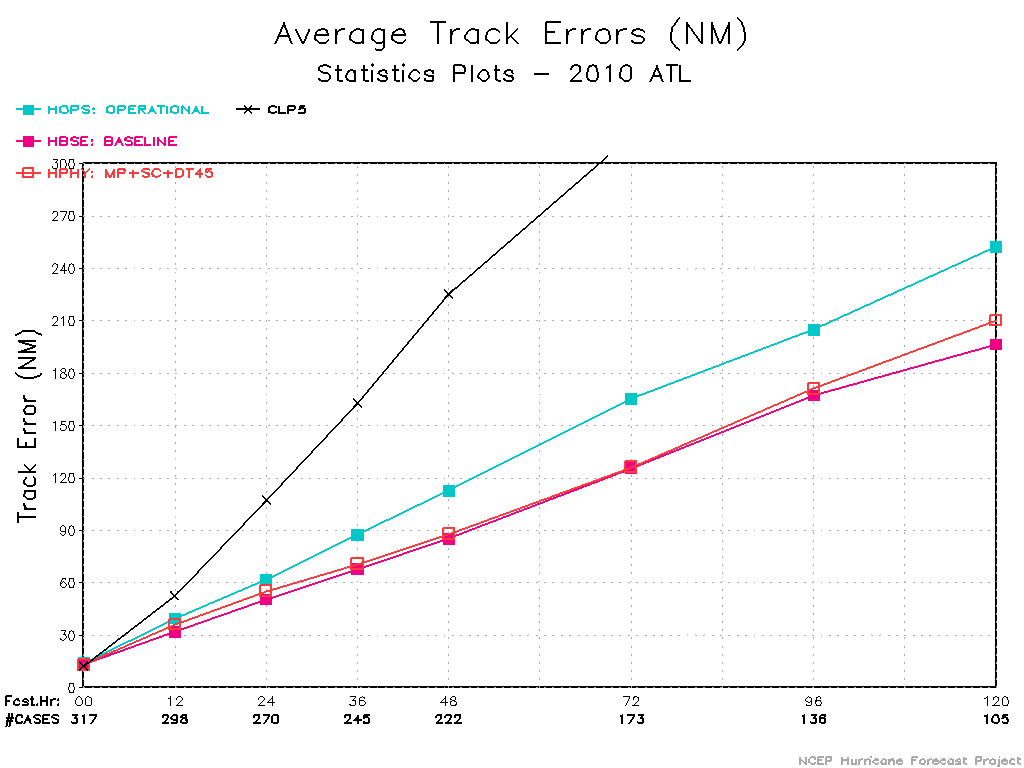 2010 ATL
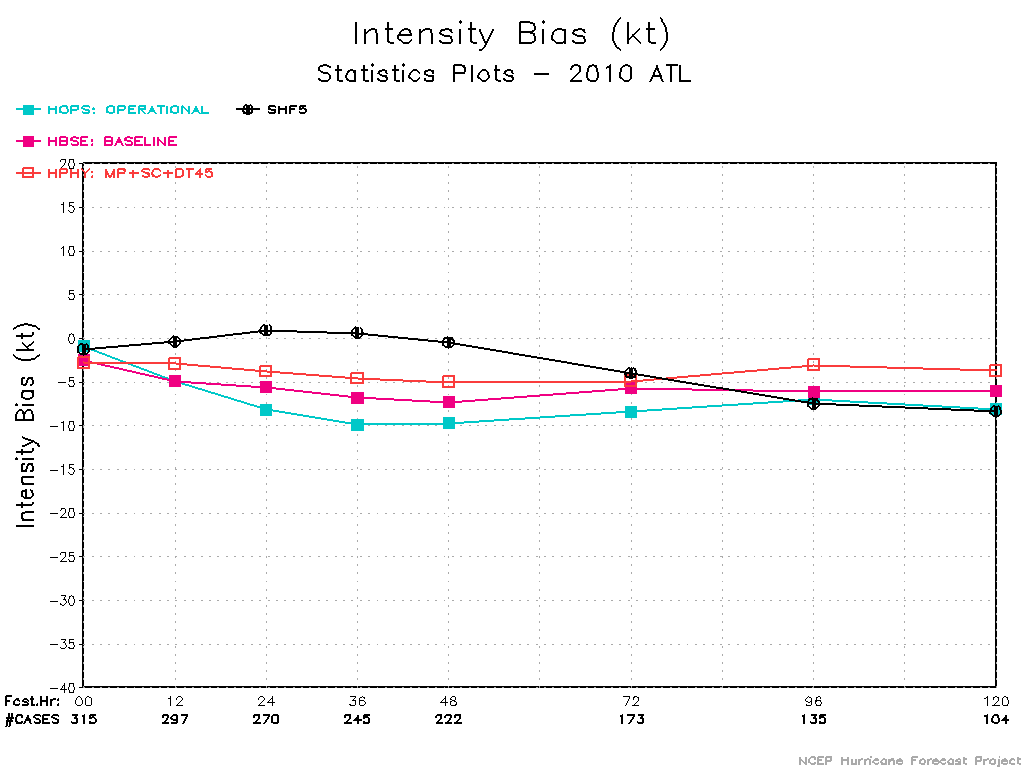 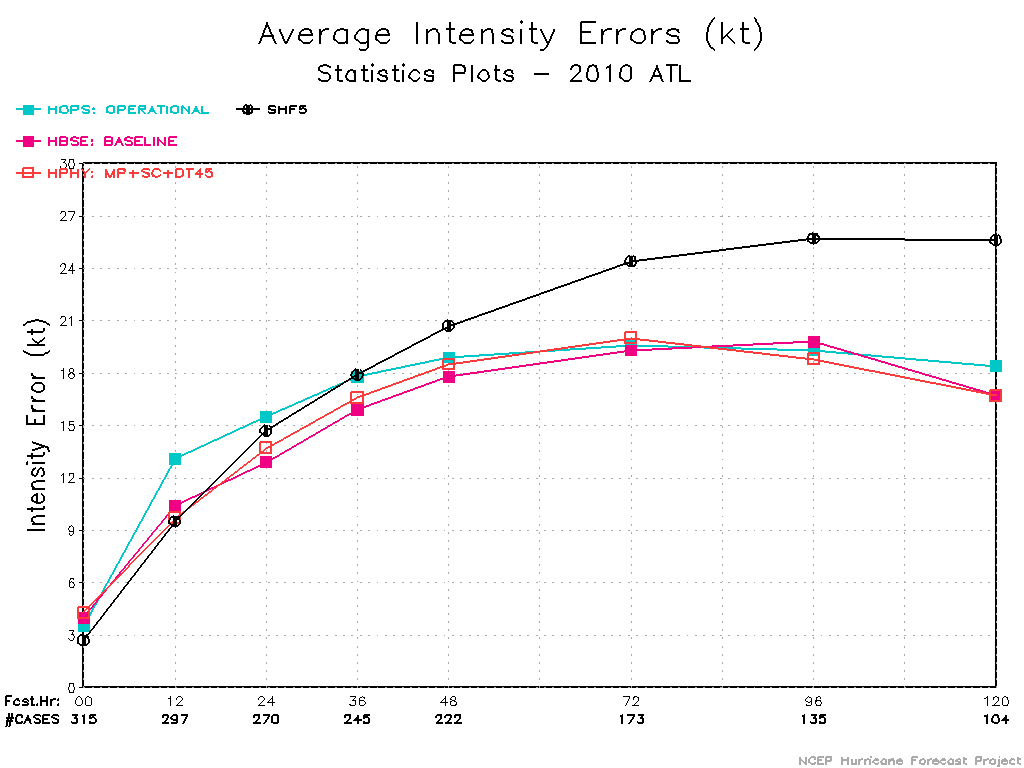 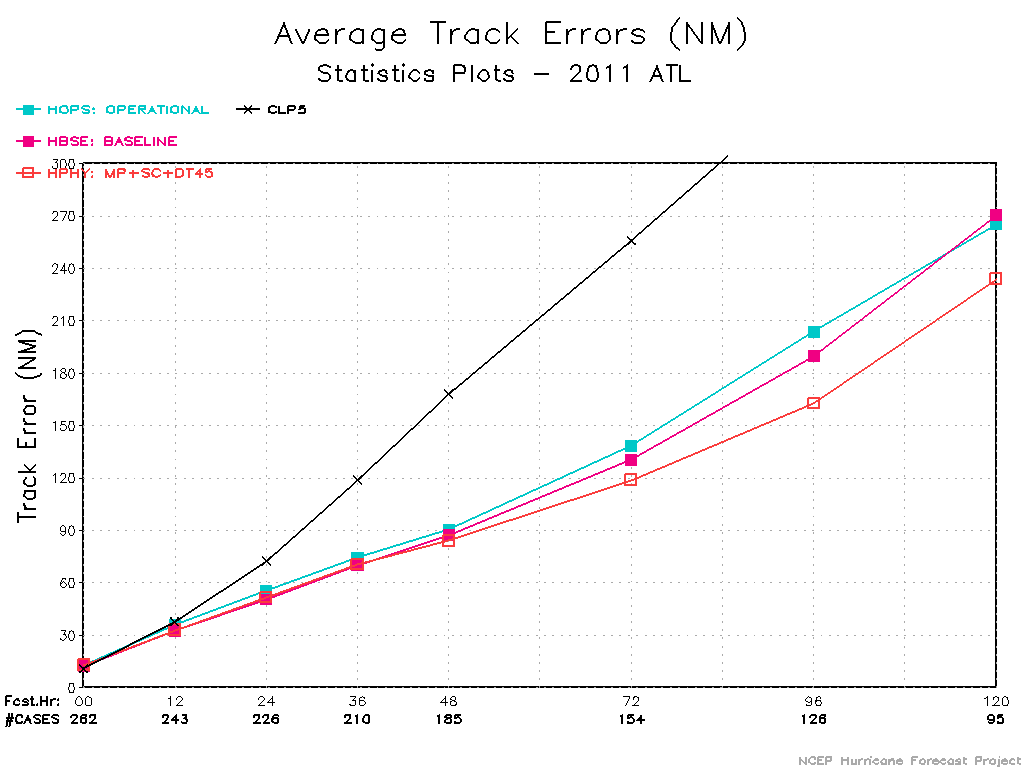 2011 ATL
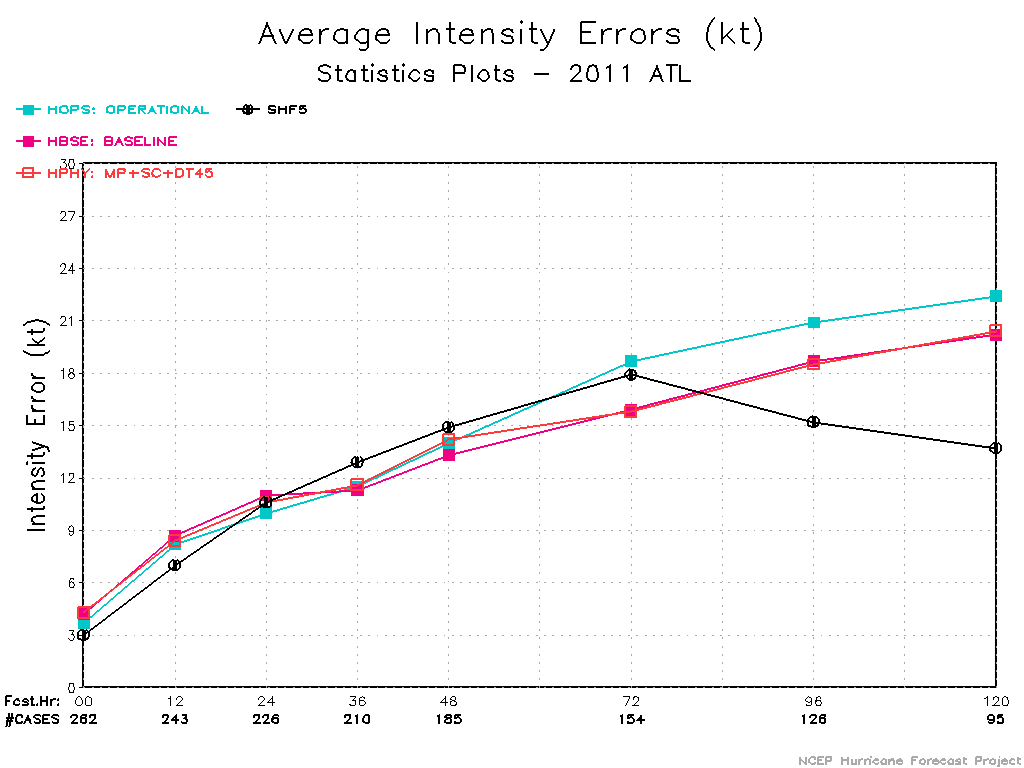 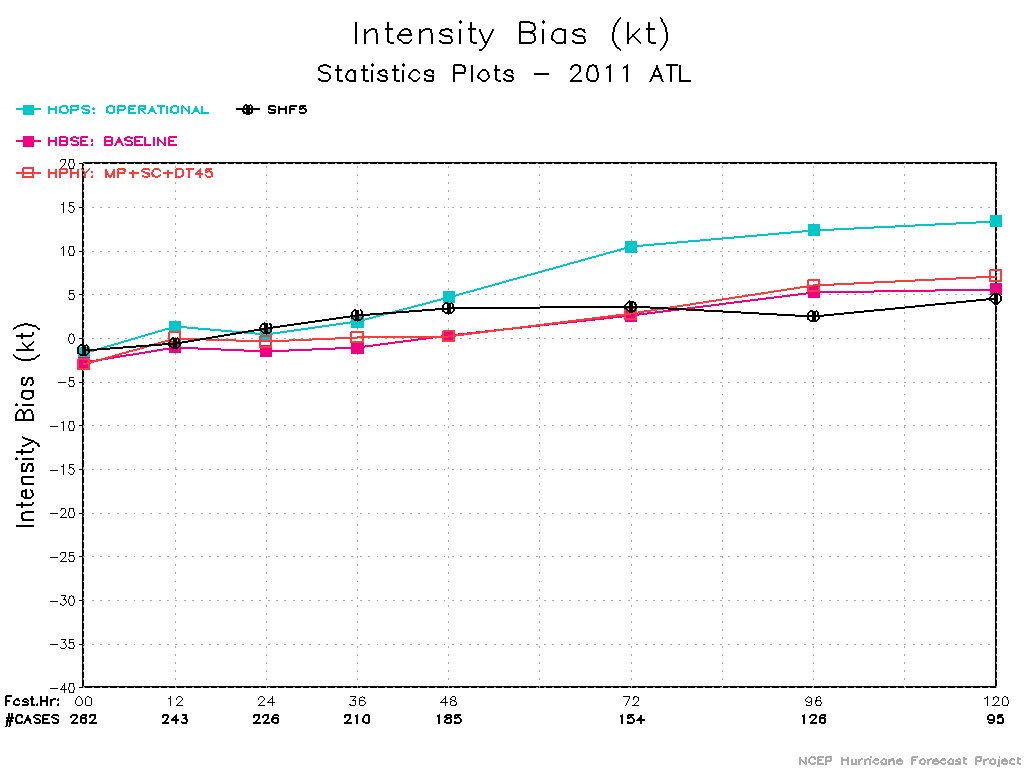 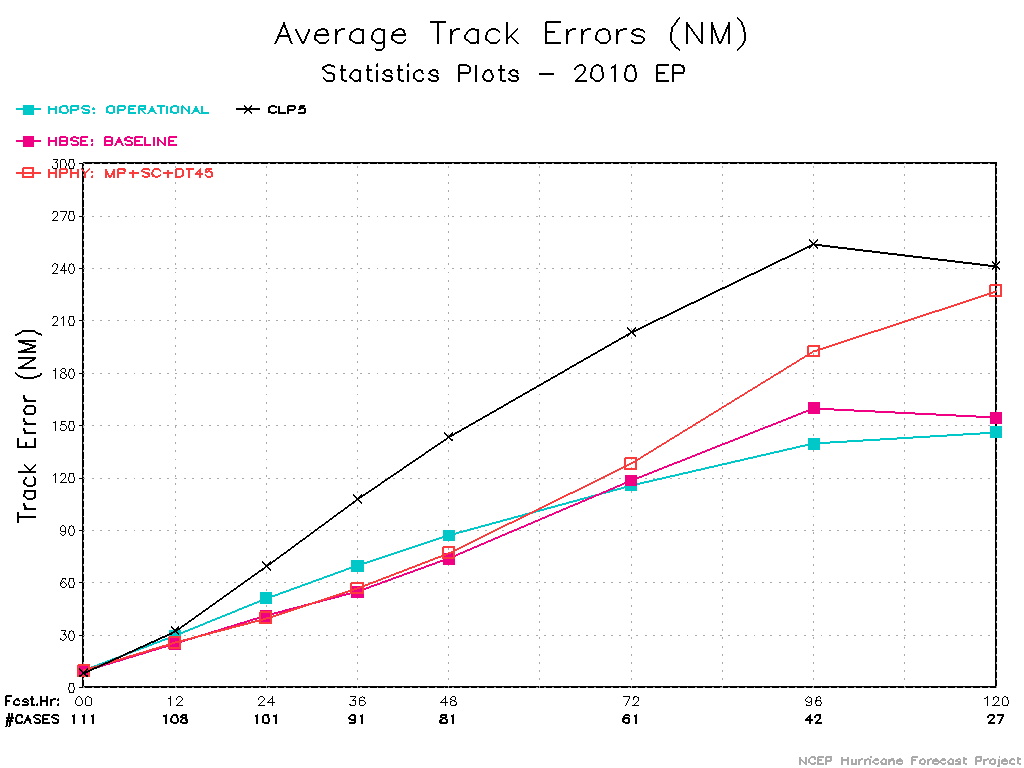 2010 EP
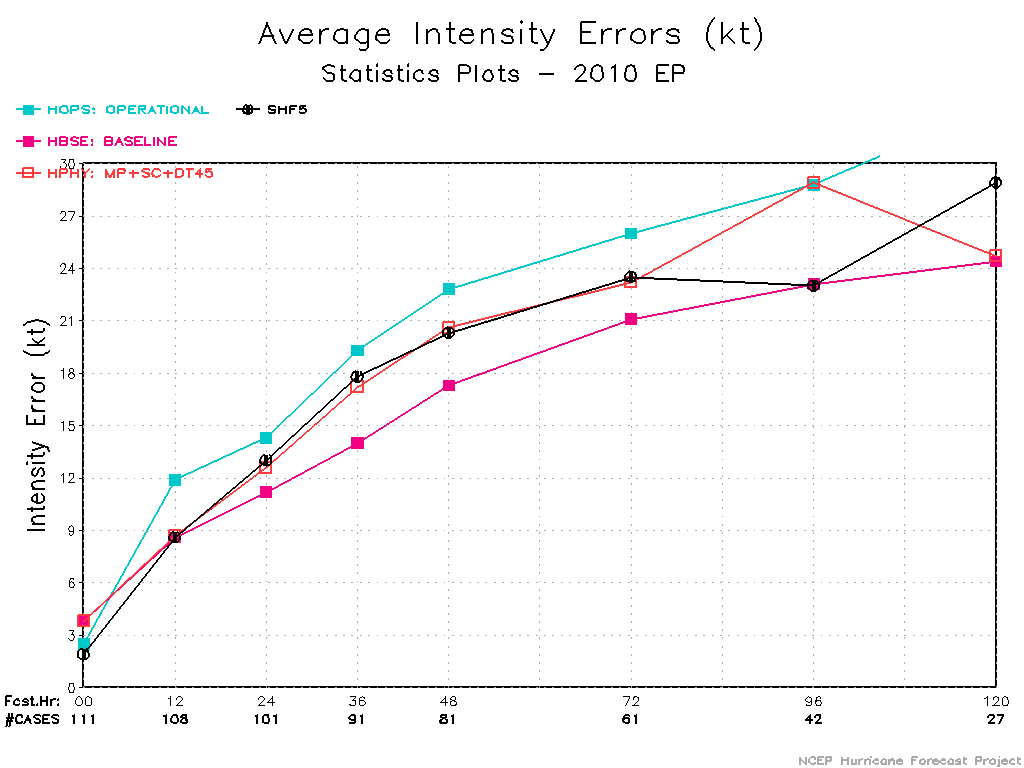 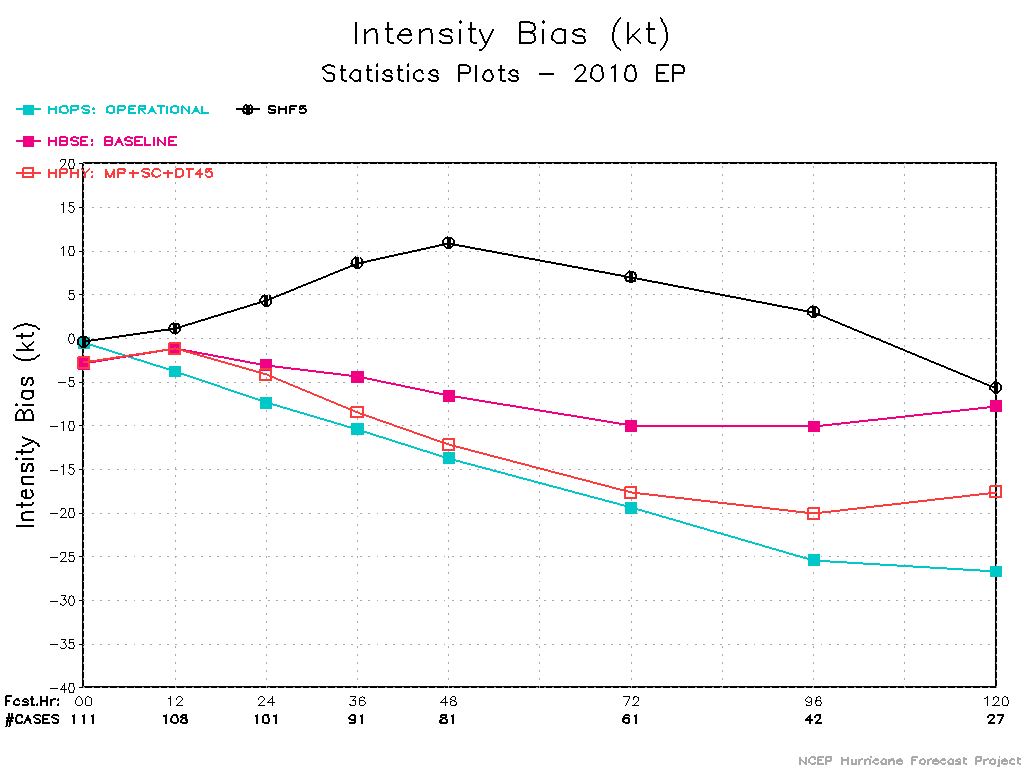 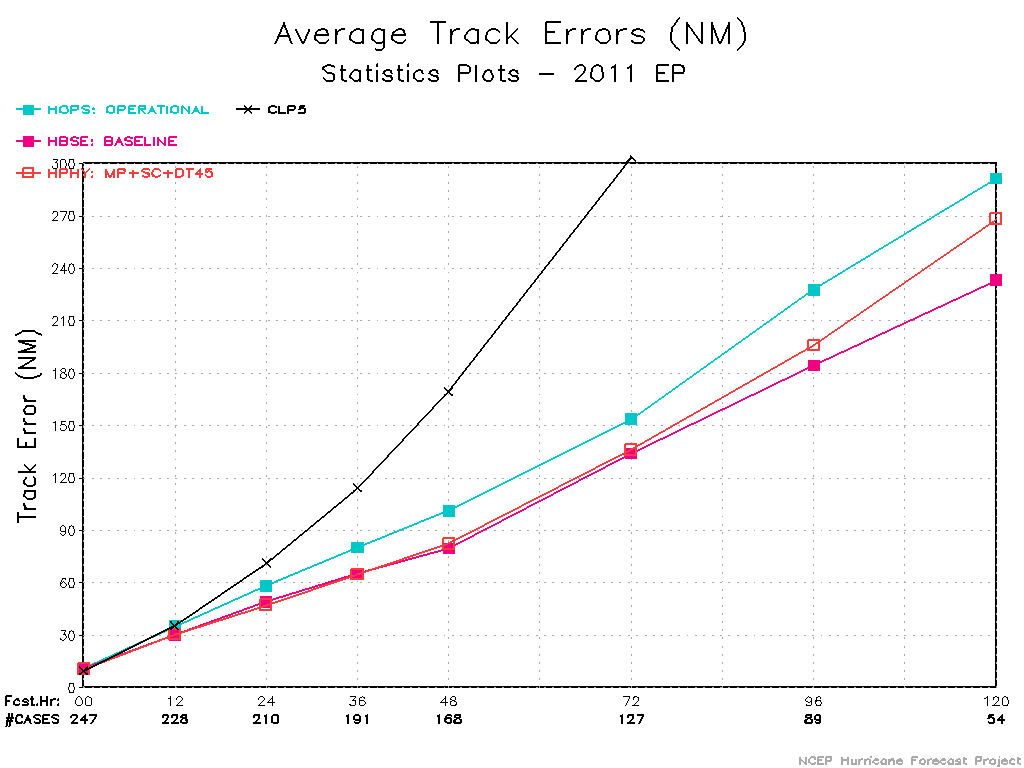 2011 EP
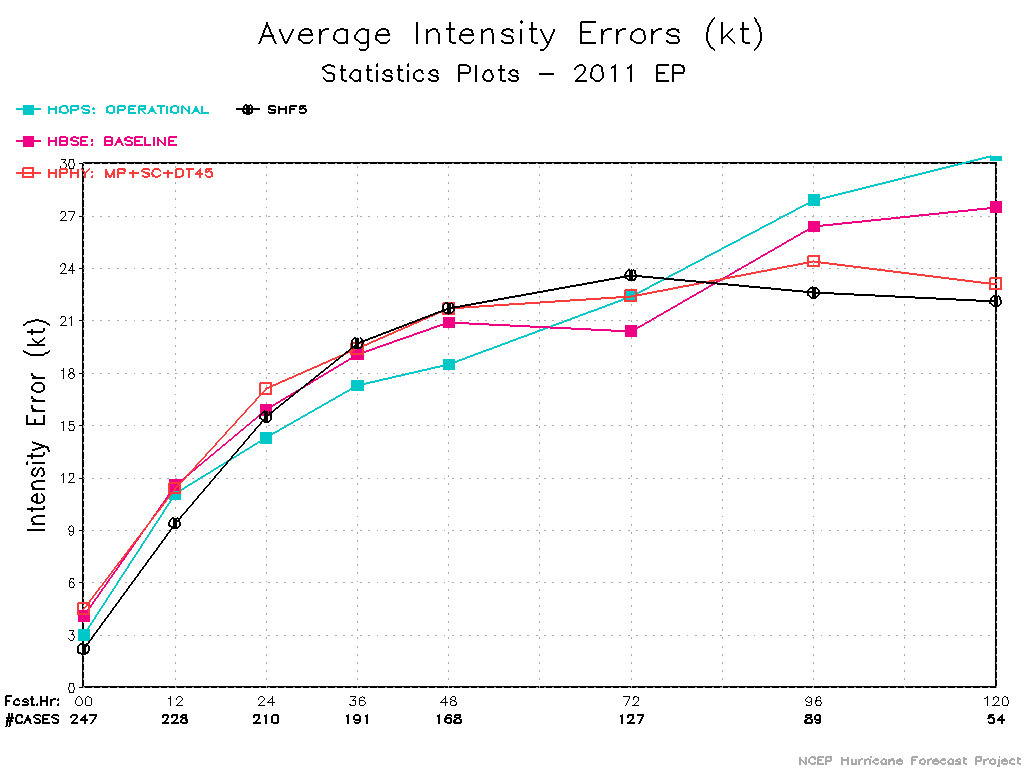 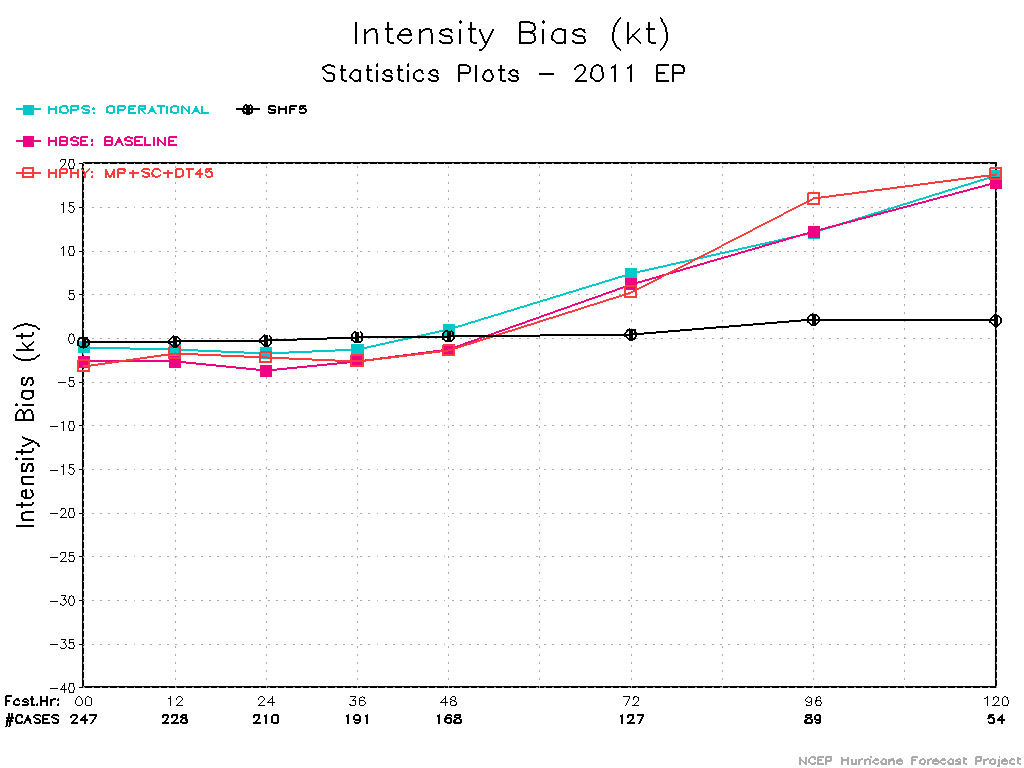 Stats of Individual Storms
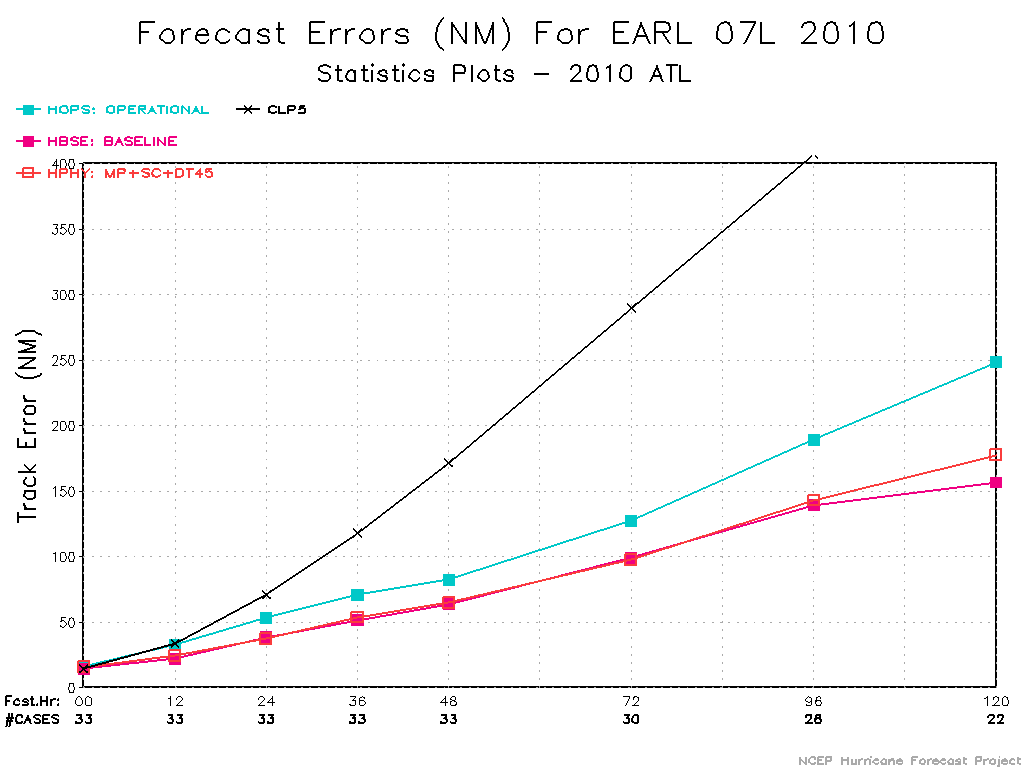 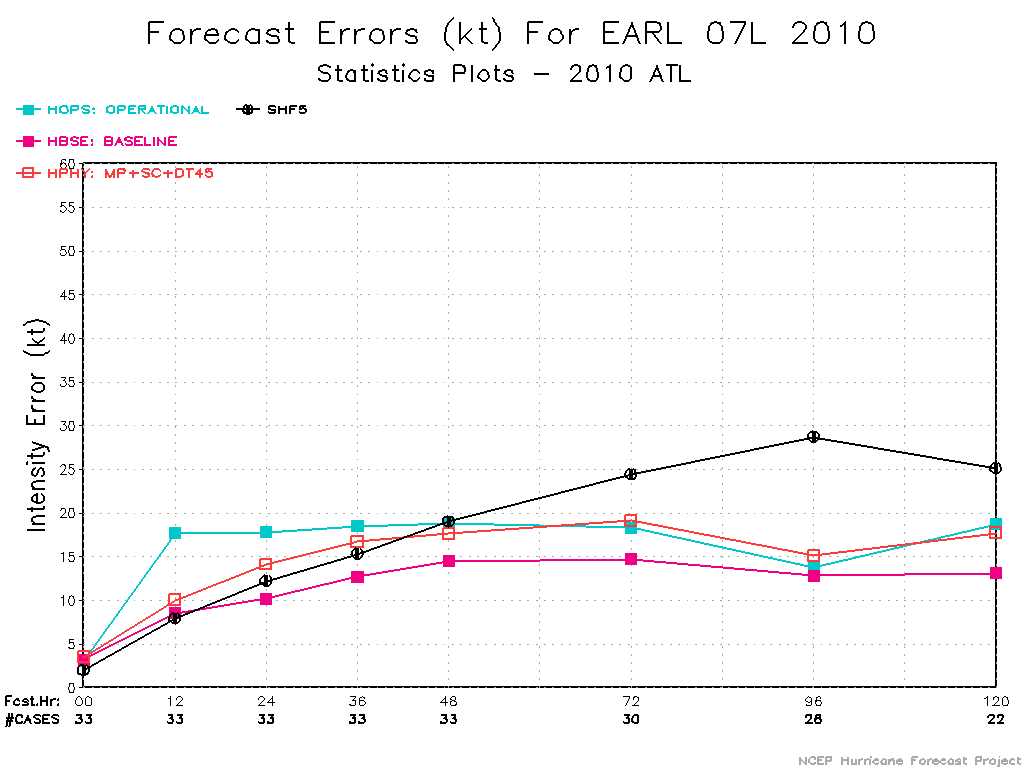 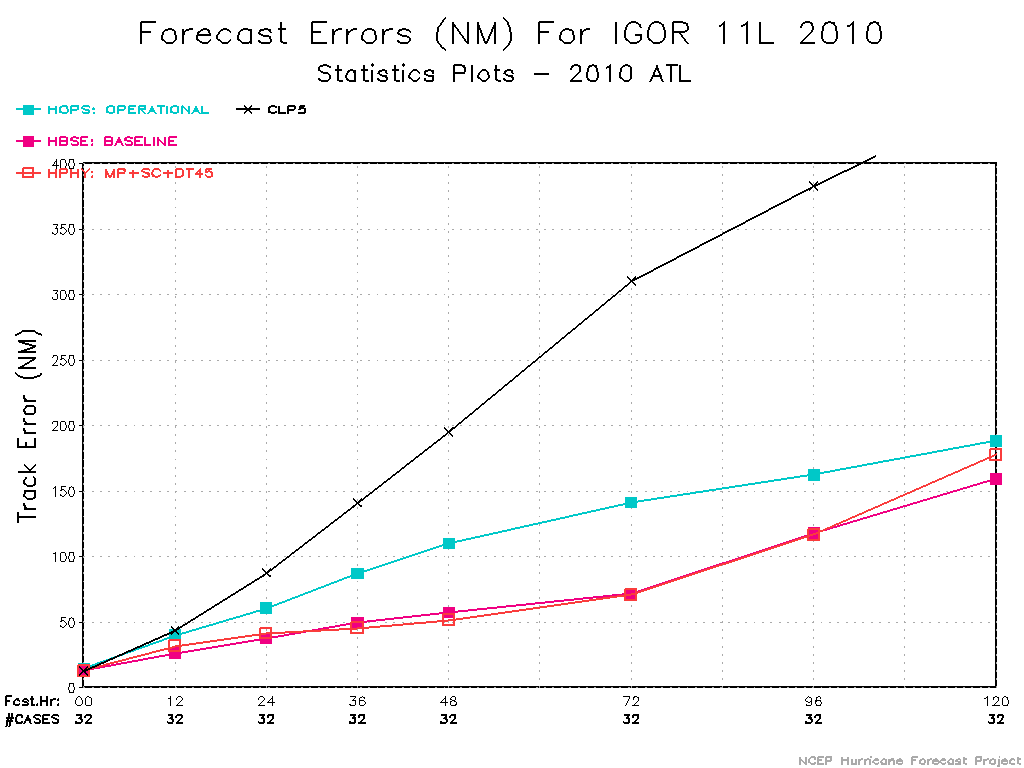 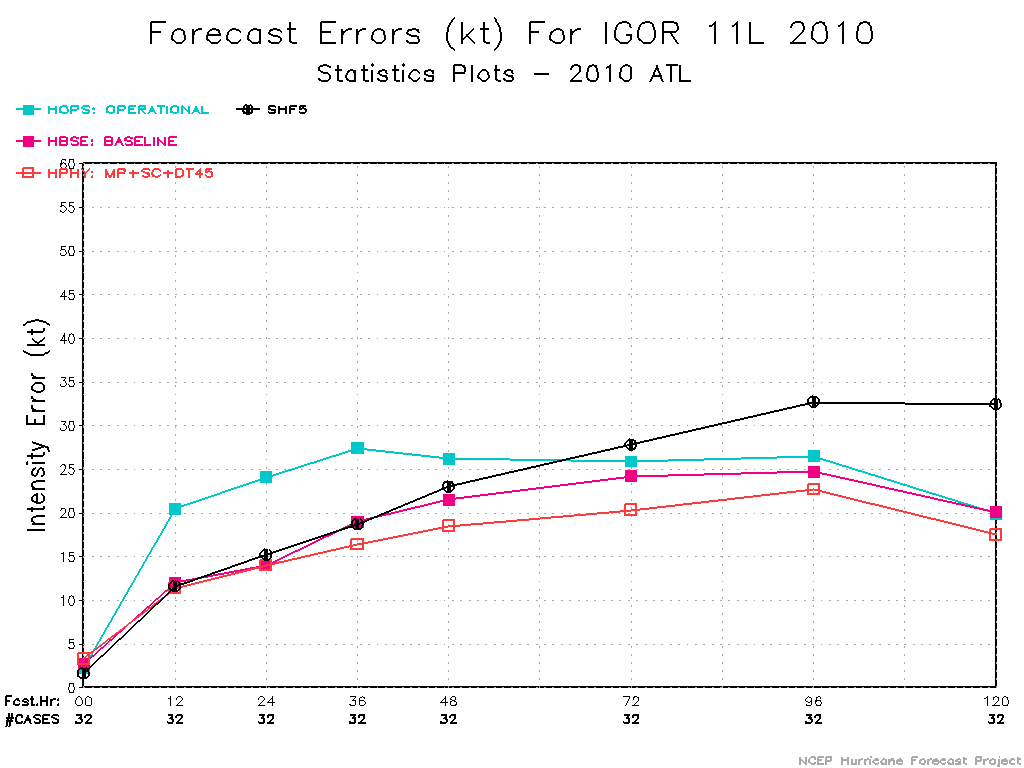 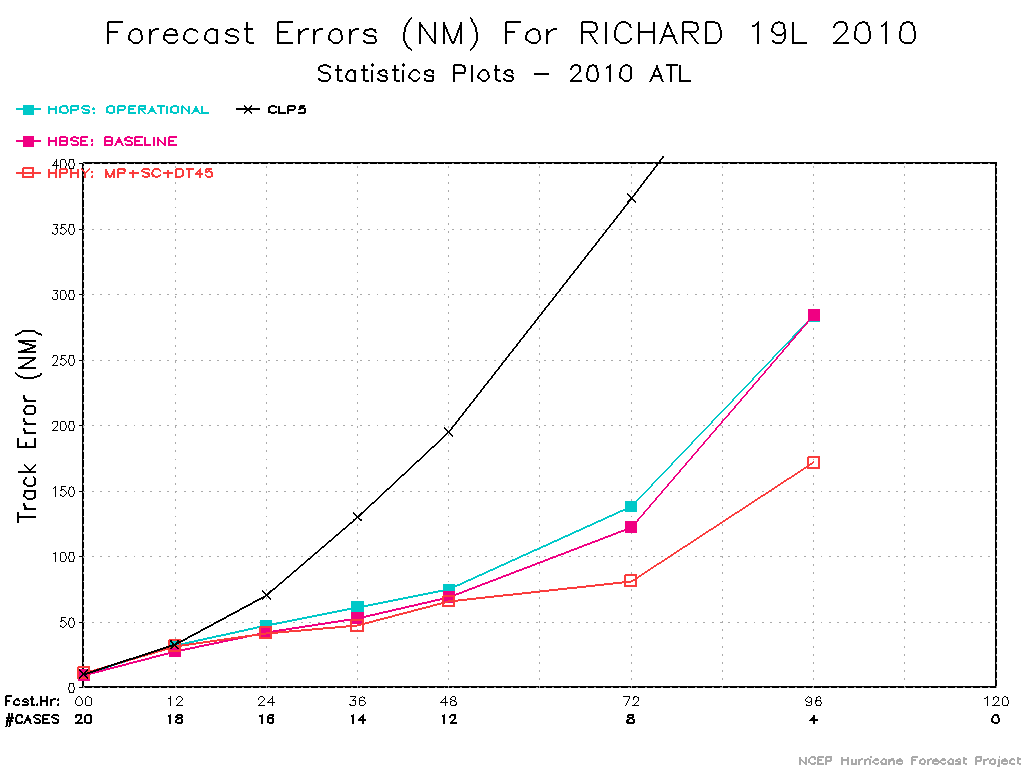 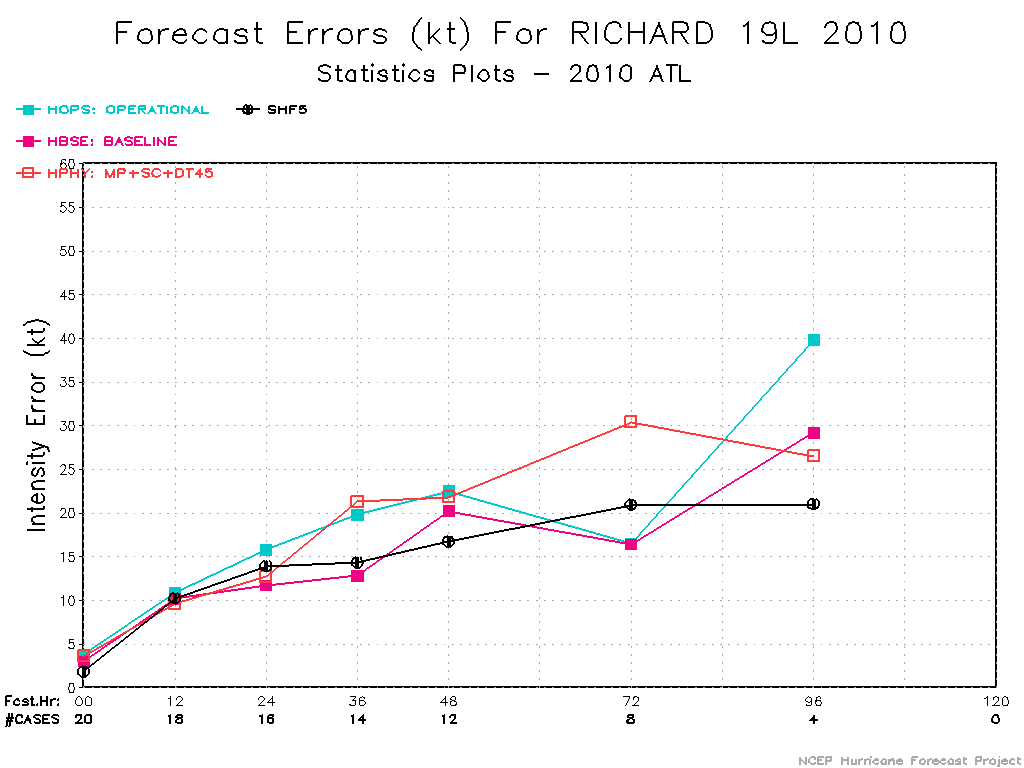 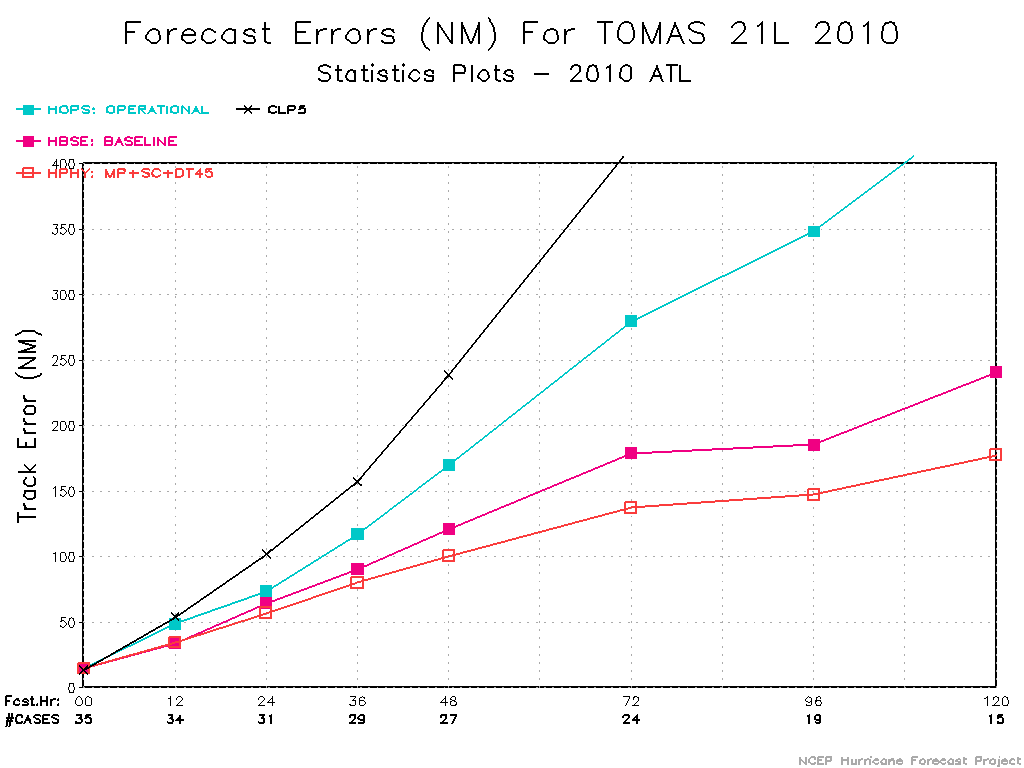 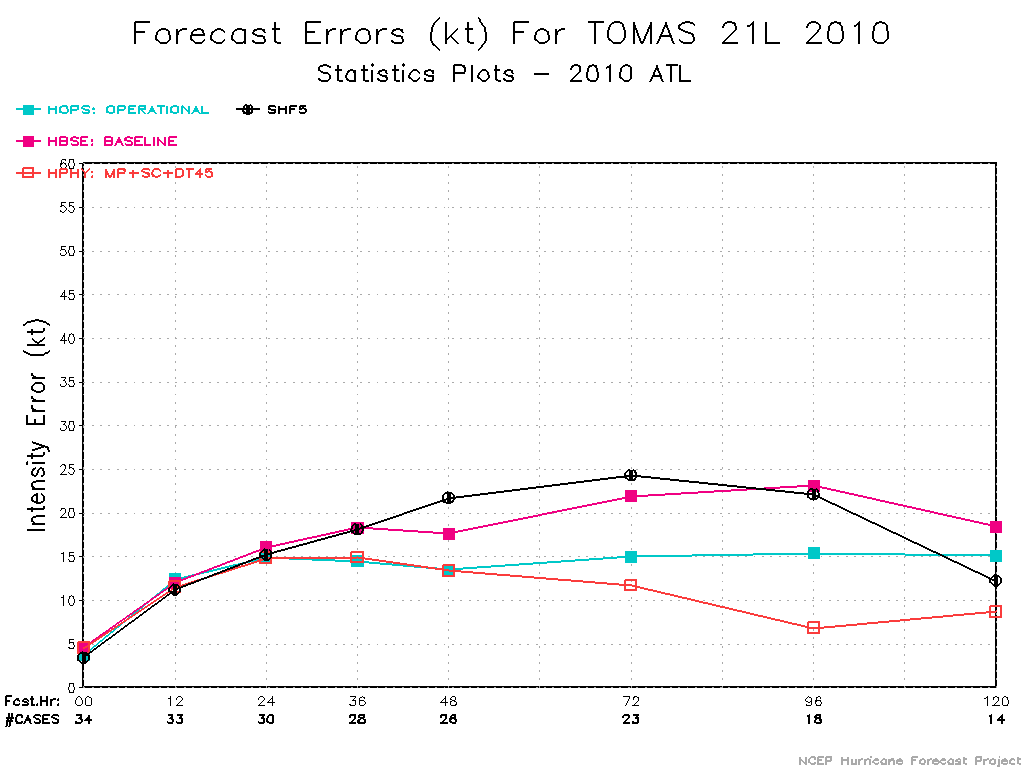 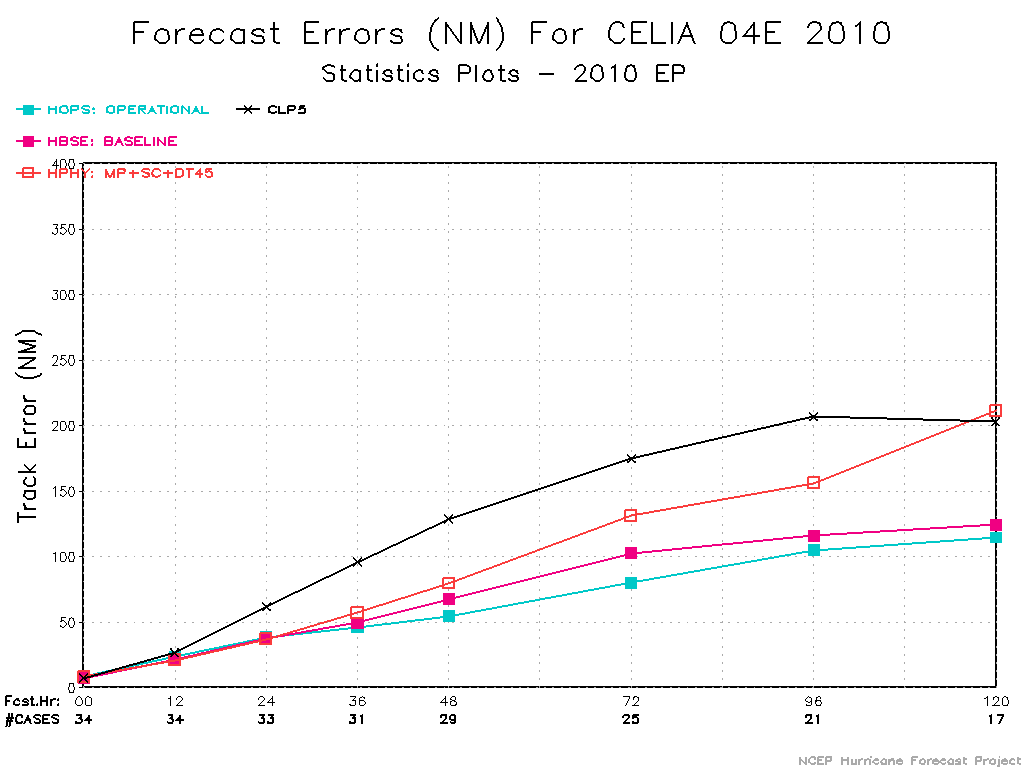 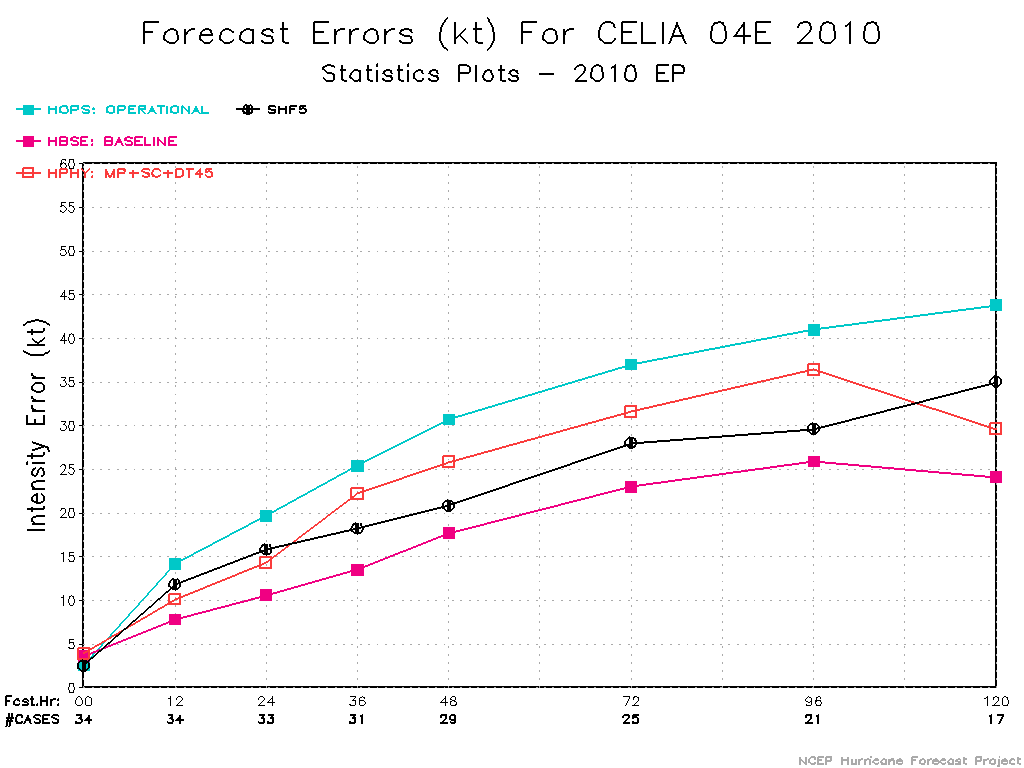 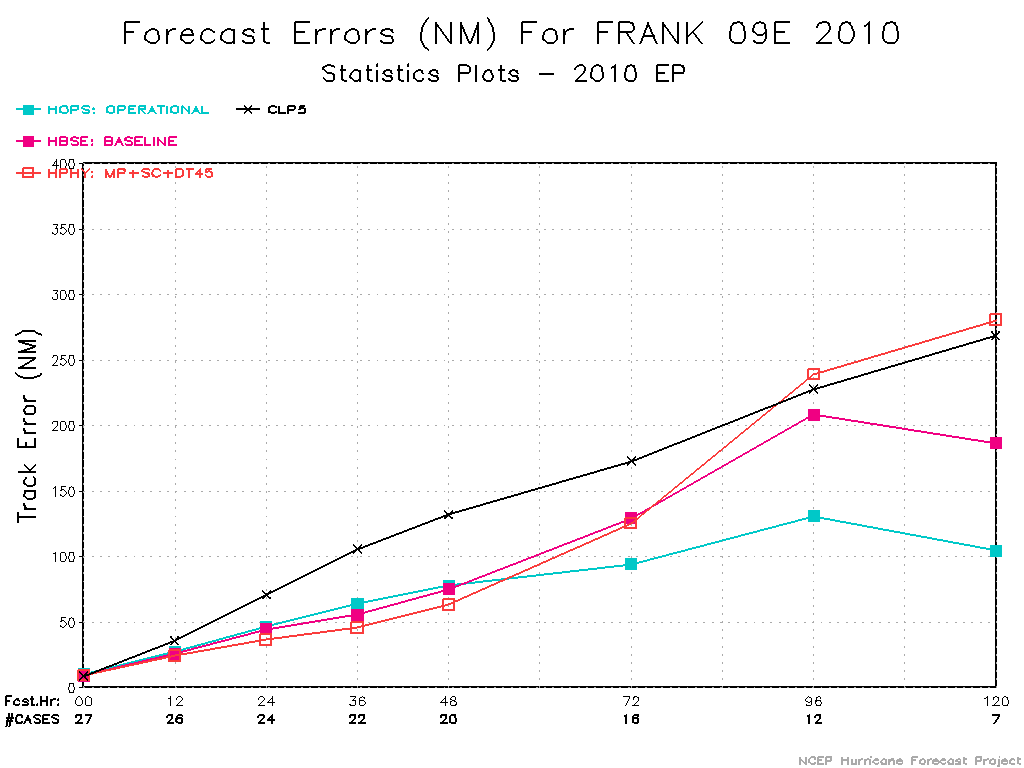 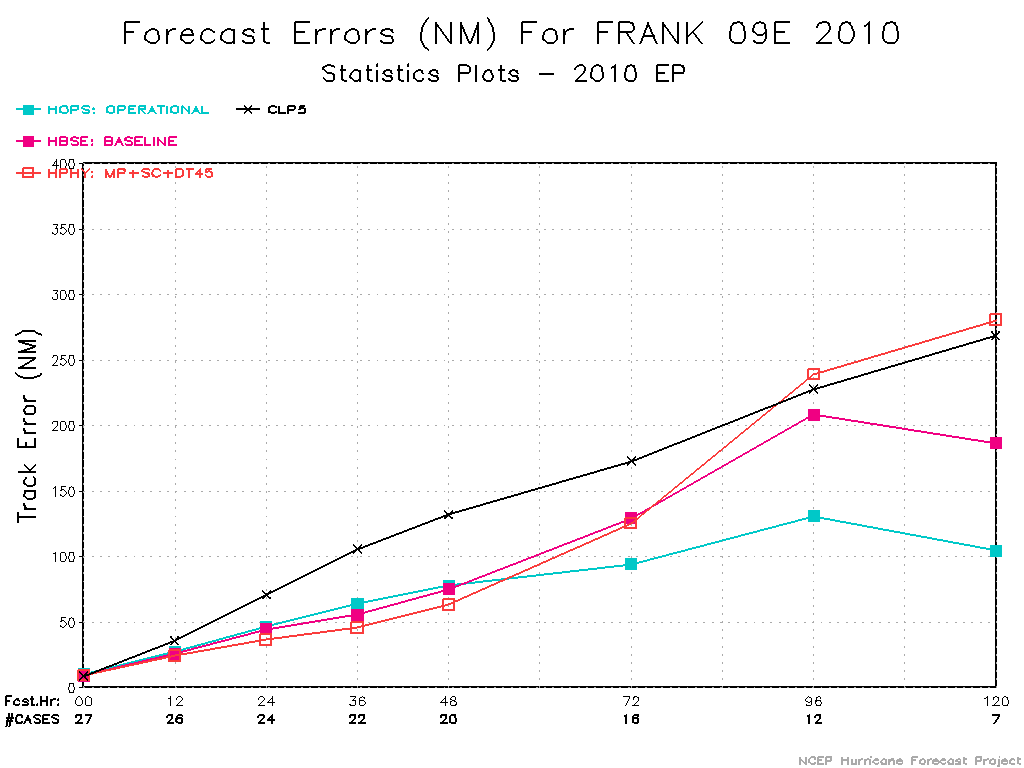 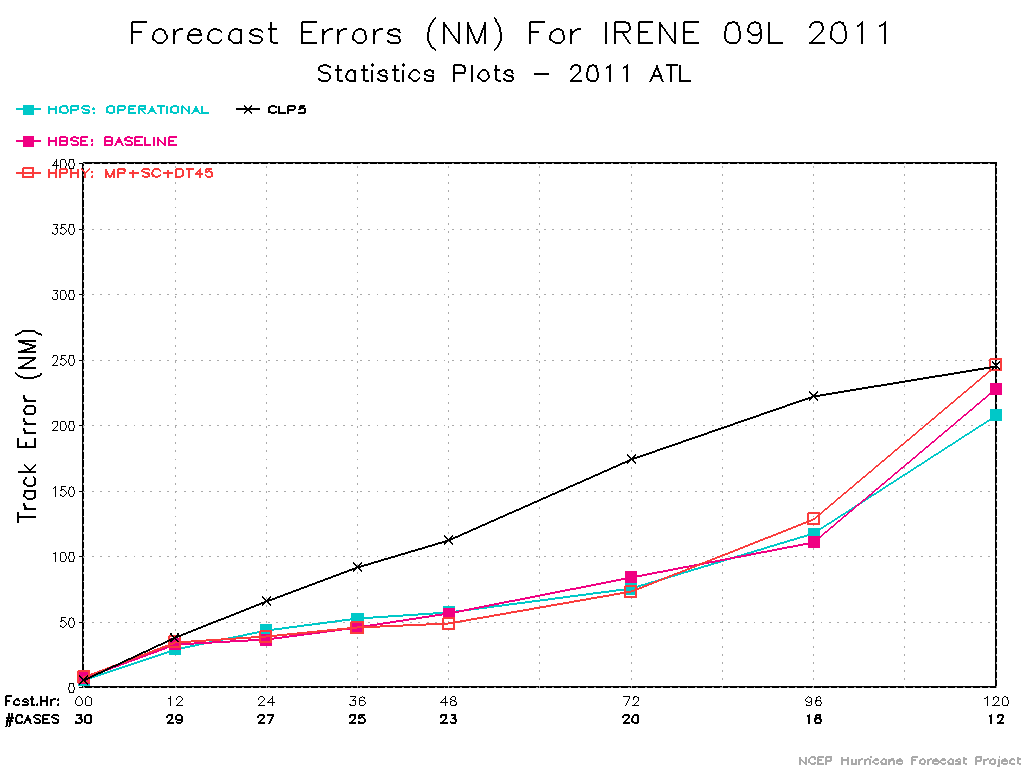 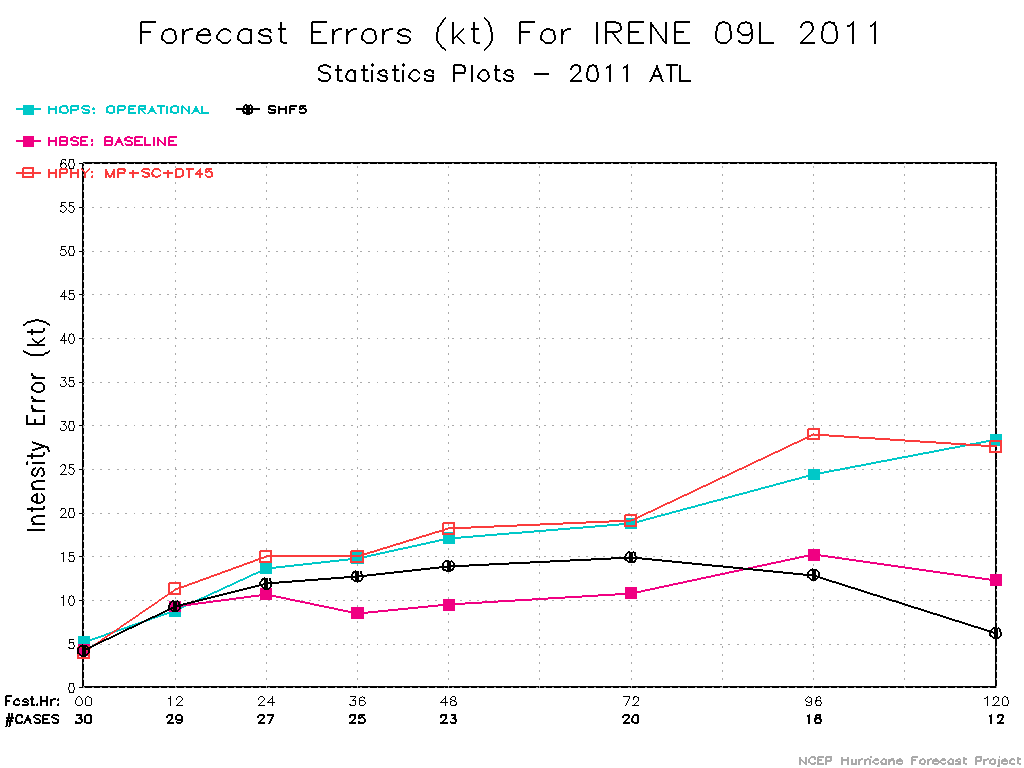 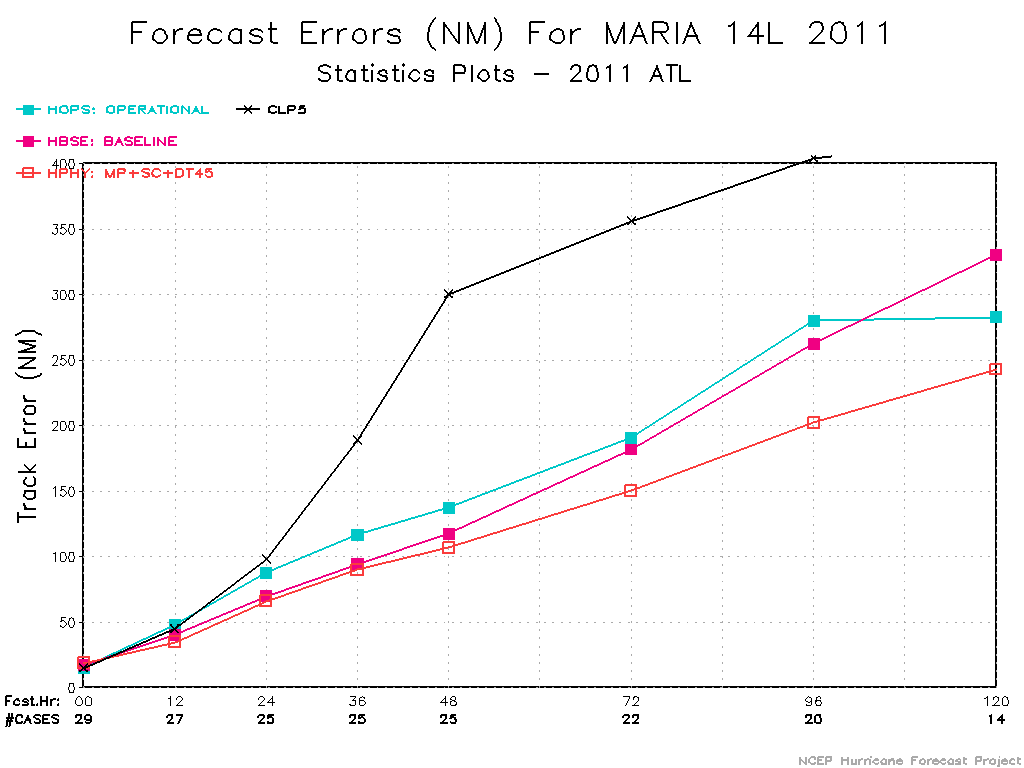 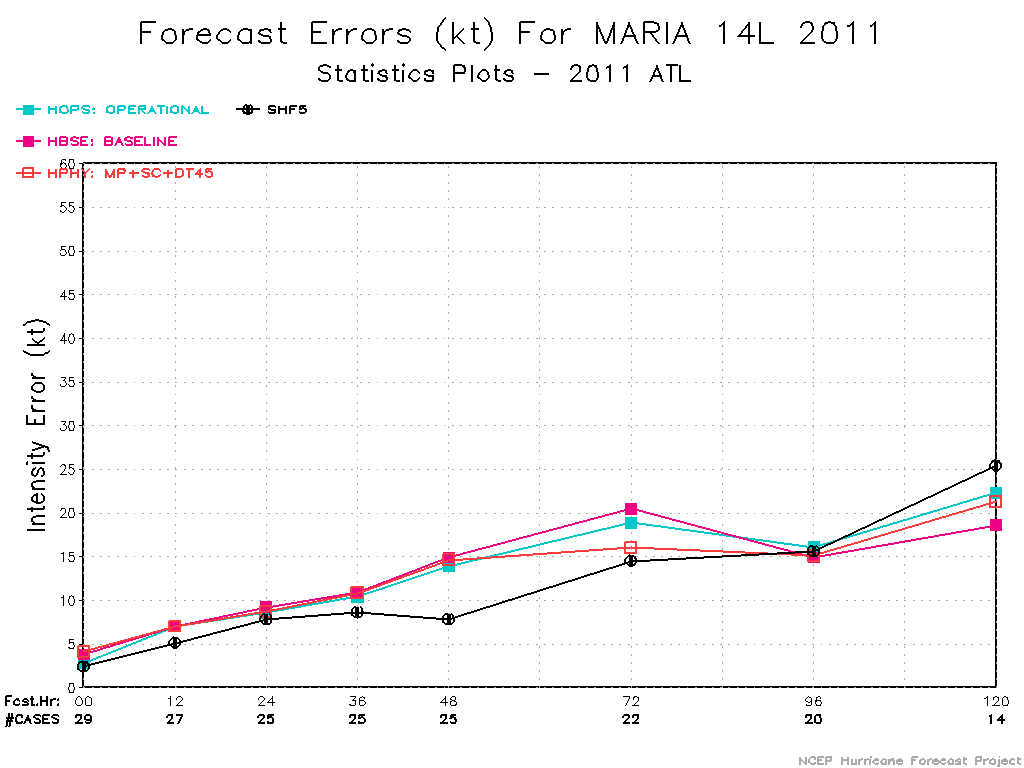 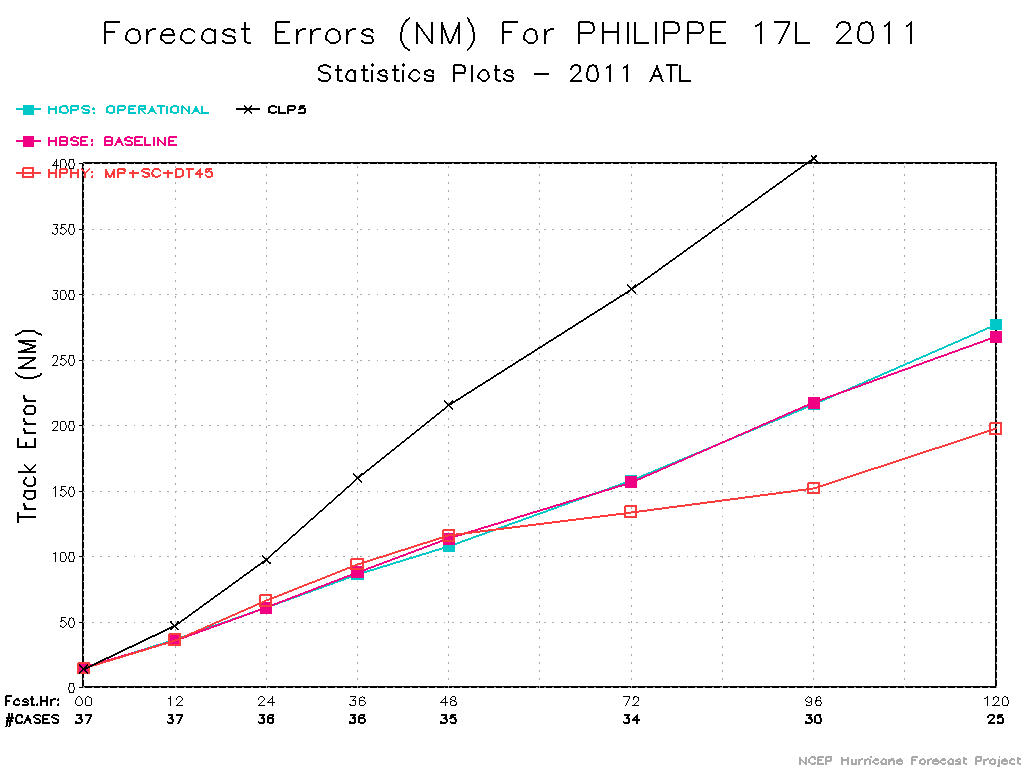 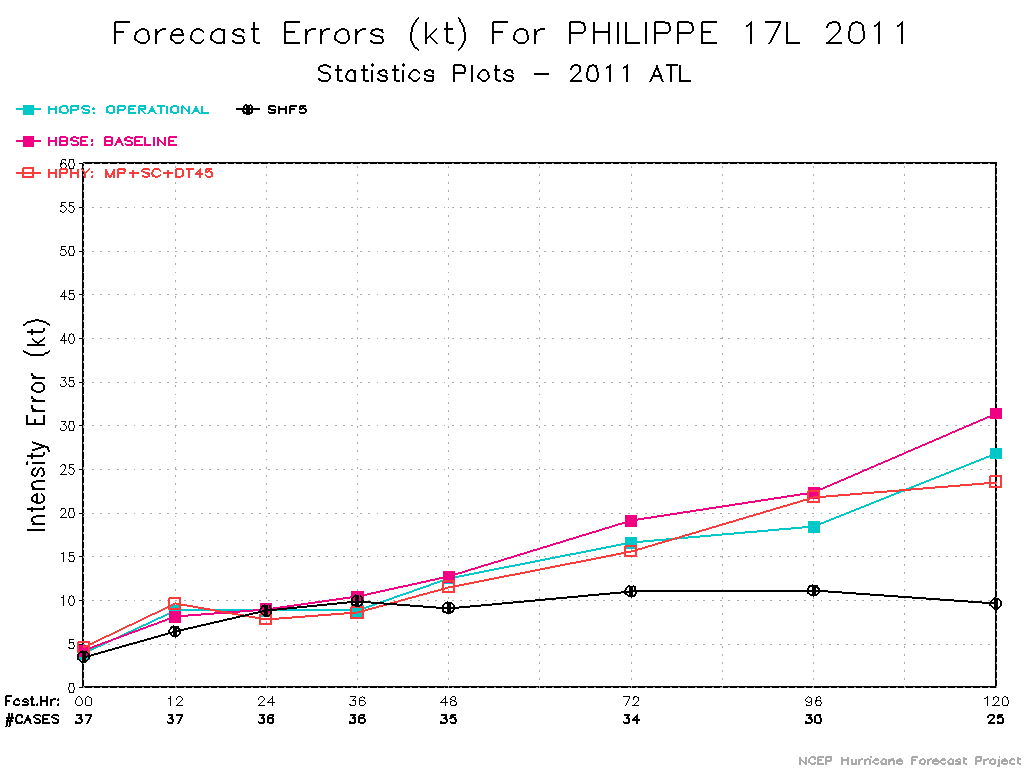 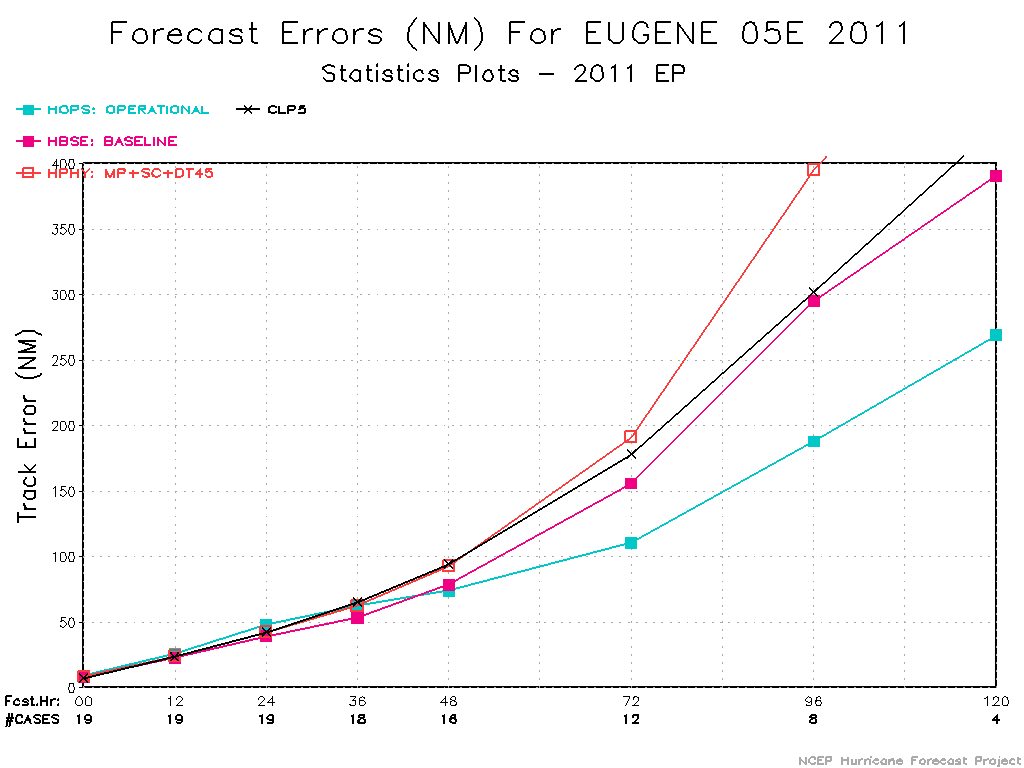 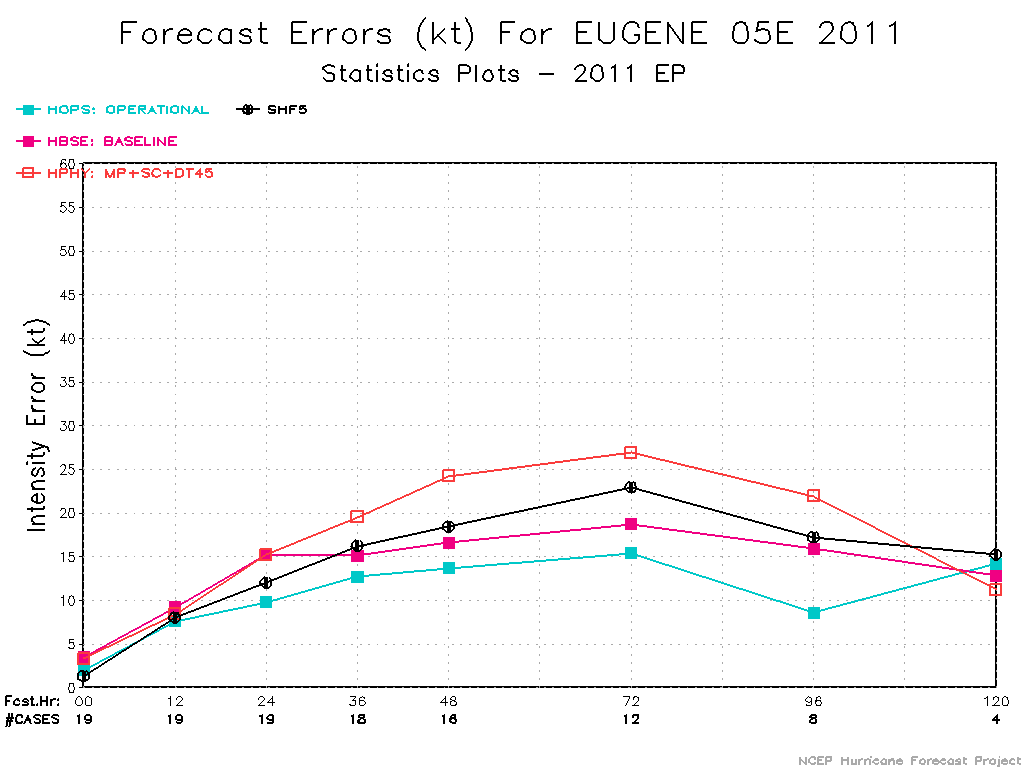 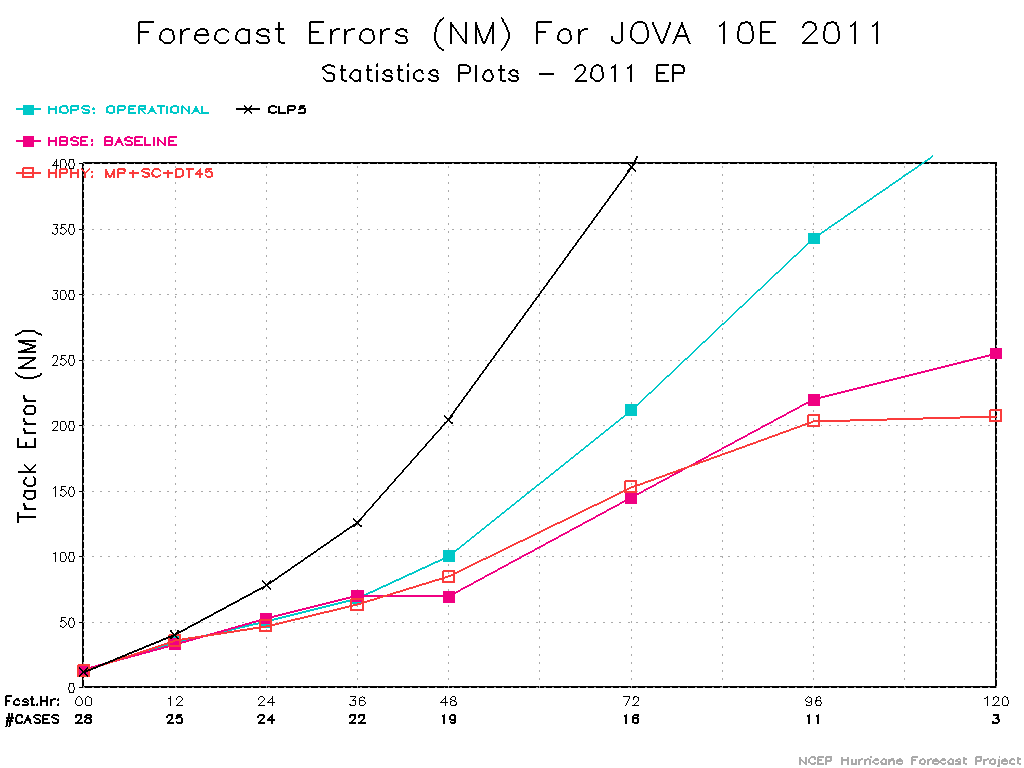 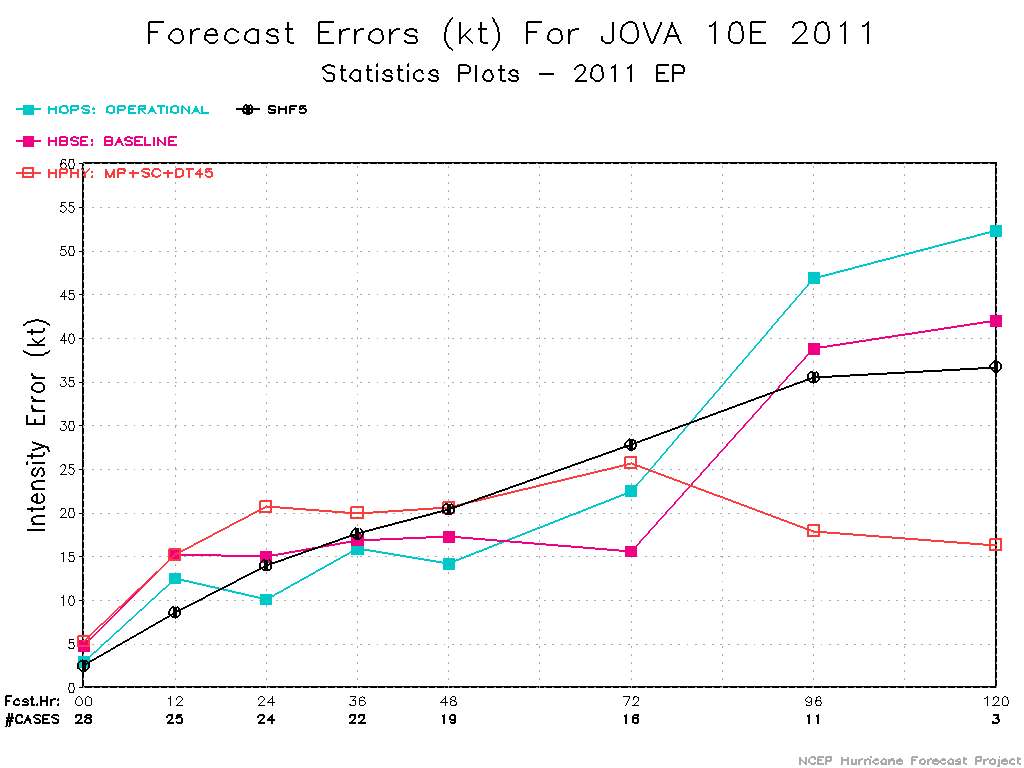 Changes Made for HGSI
1.  Only assimilate prepbufr data 
2. Removed all data with in 1200 km from TC center
3.  Decreased the background error correlation length scale to half of the original one for ghost domain (inner analysis domain)
4. Increased observation error to 3 times of the original one
EARL 07L
HBSE				 HPHY
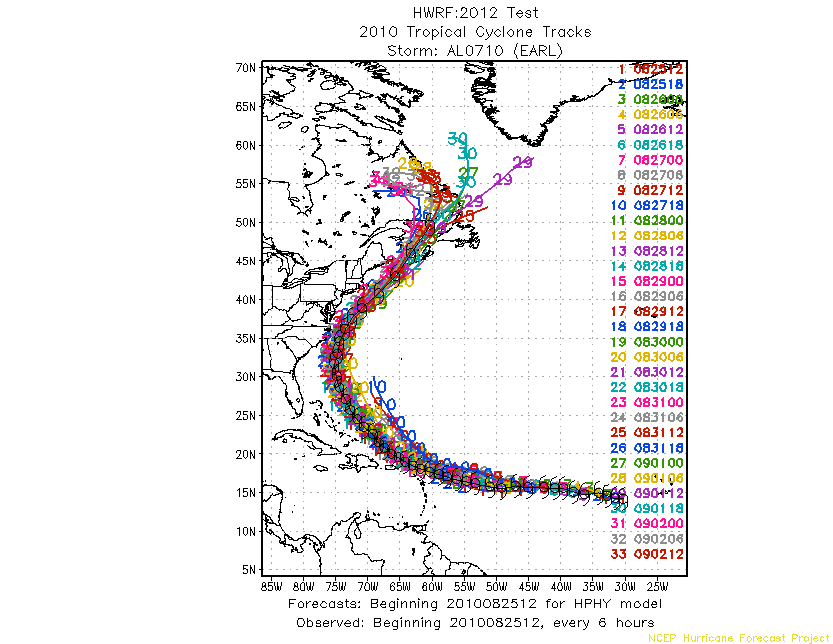 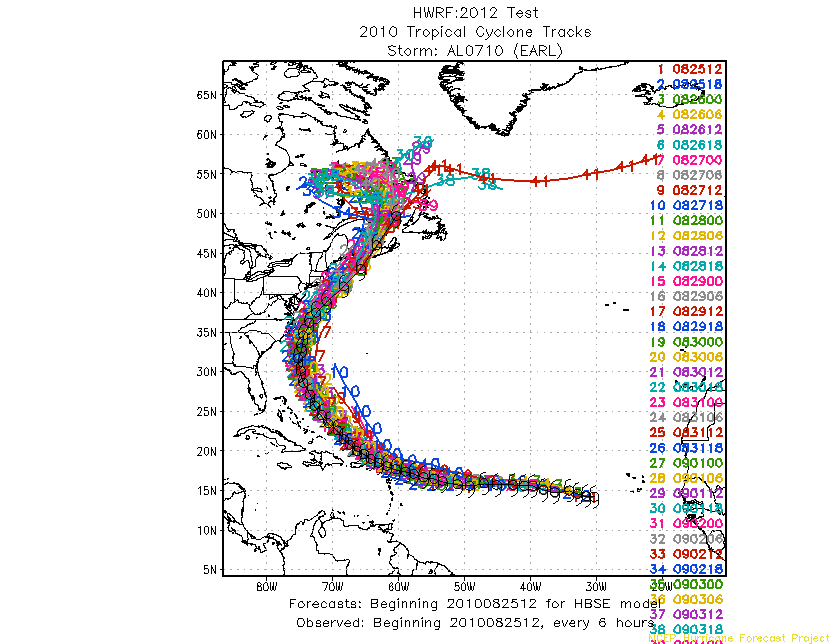 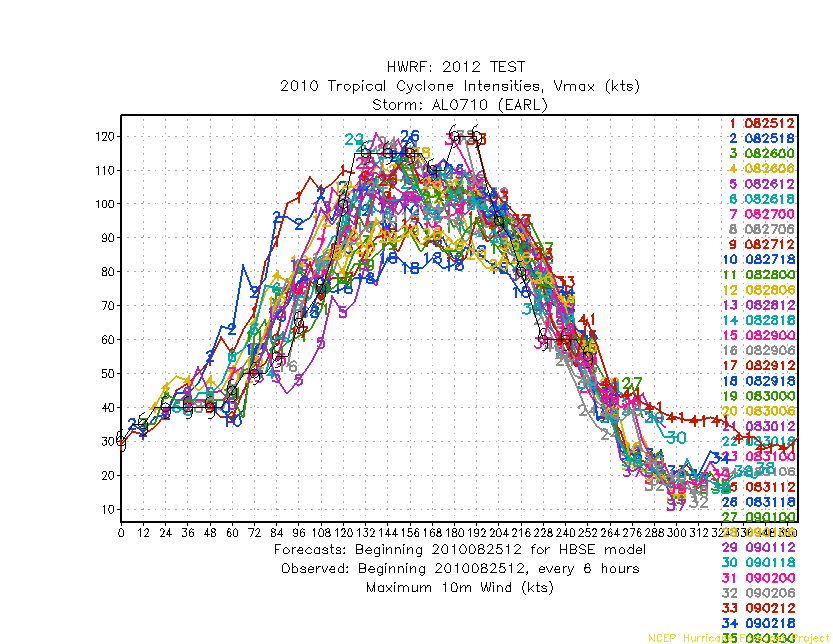 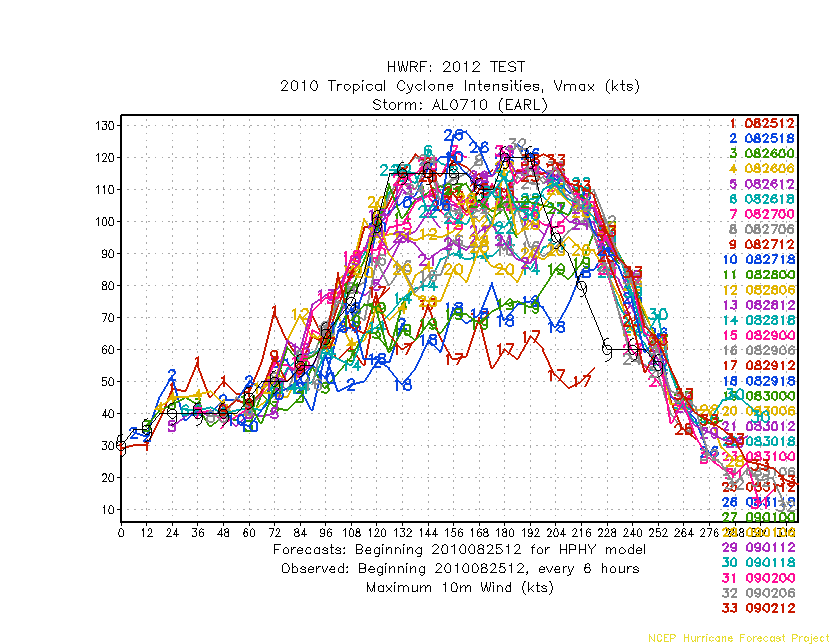 IGOR 11L
HBSE				 HPHY
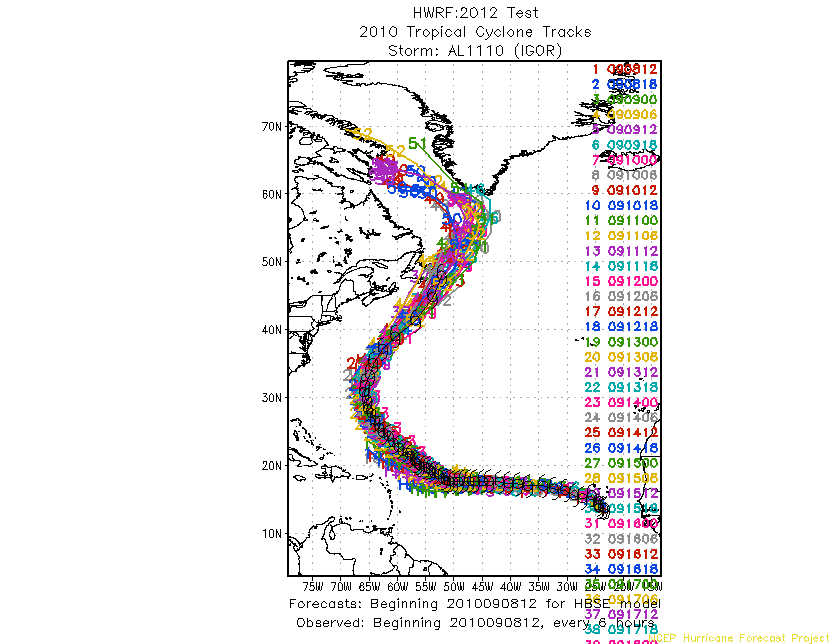 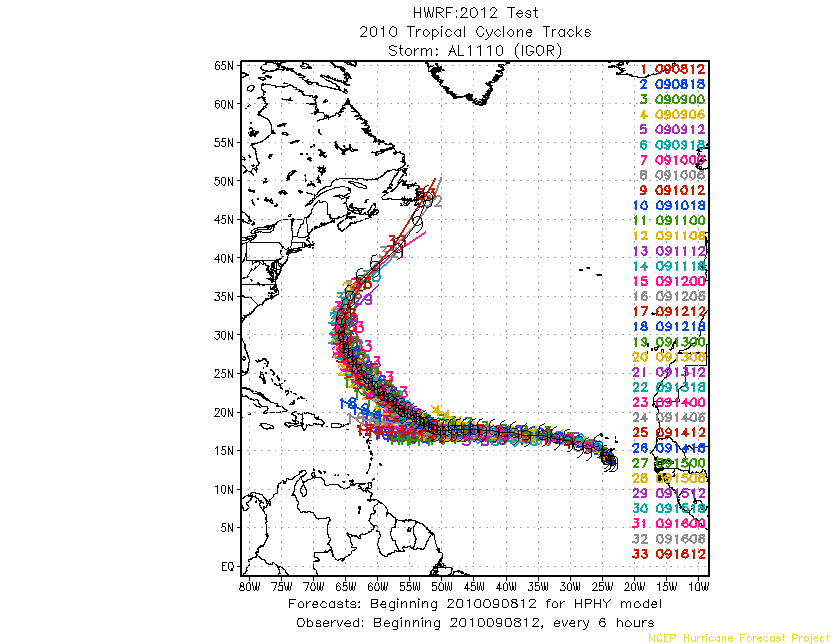 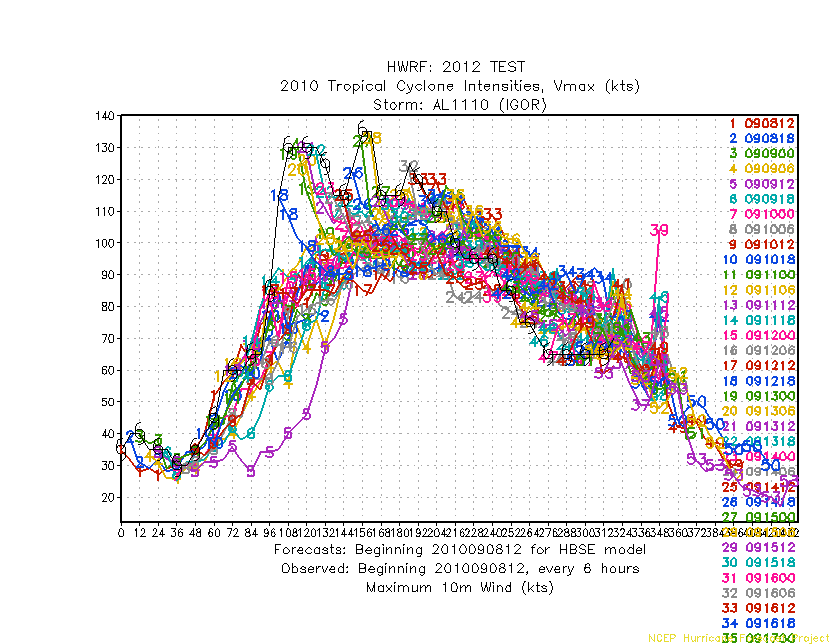 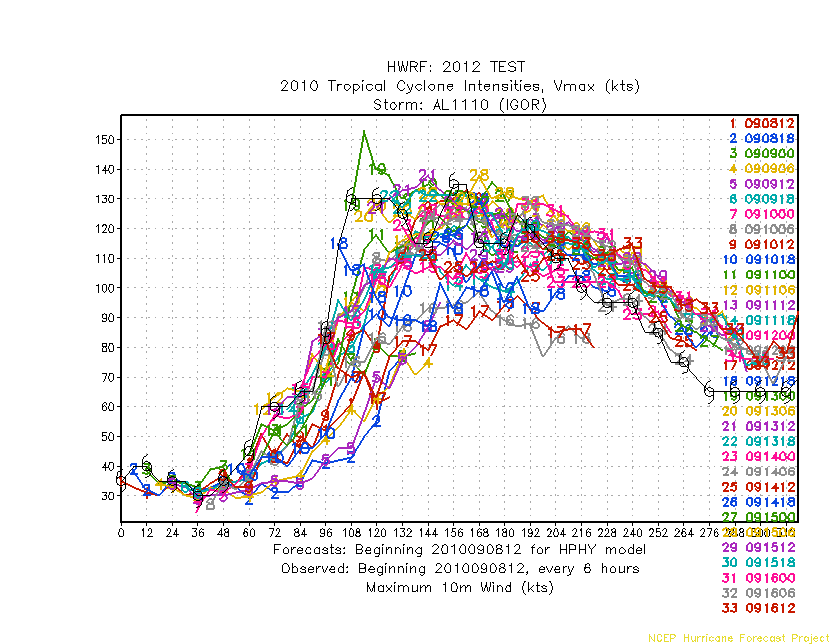 Richard 19L
HBSE				 HPHY
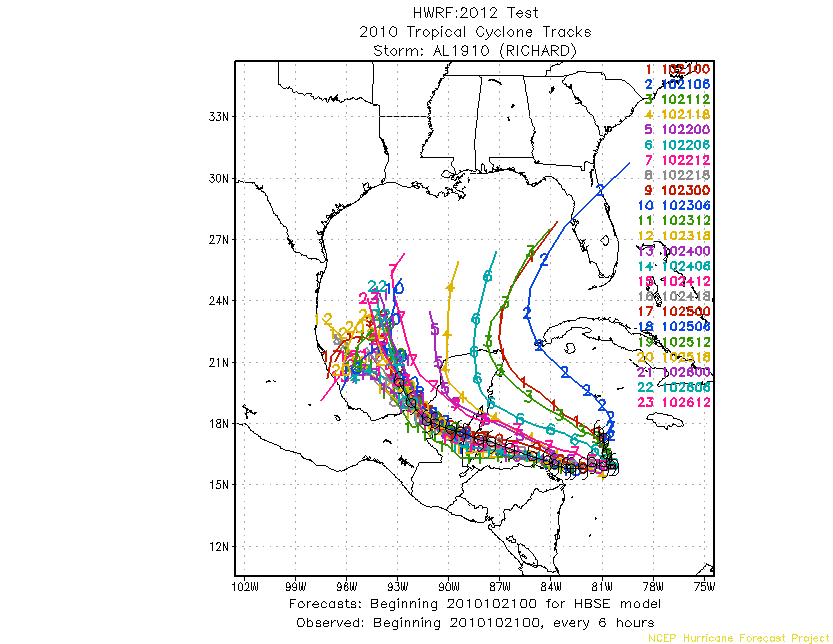 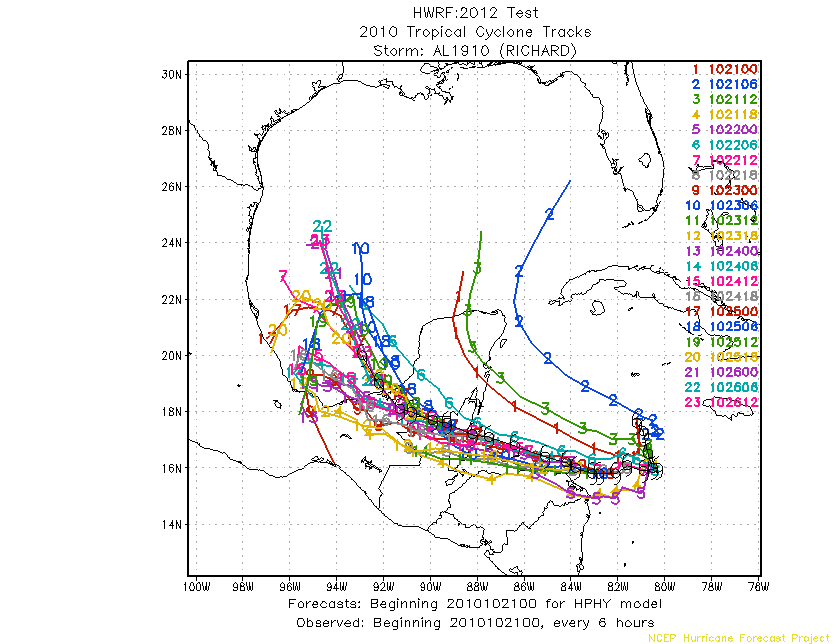 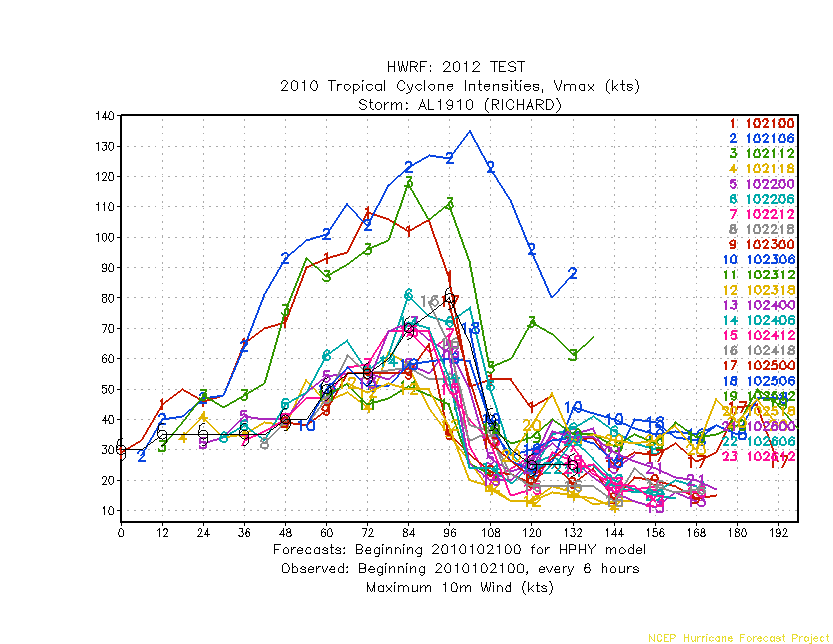 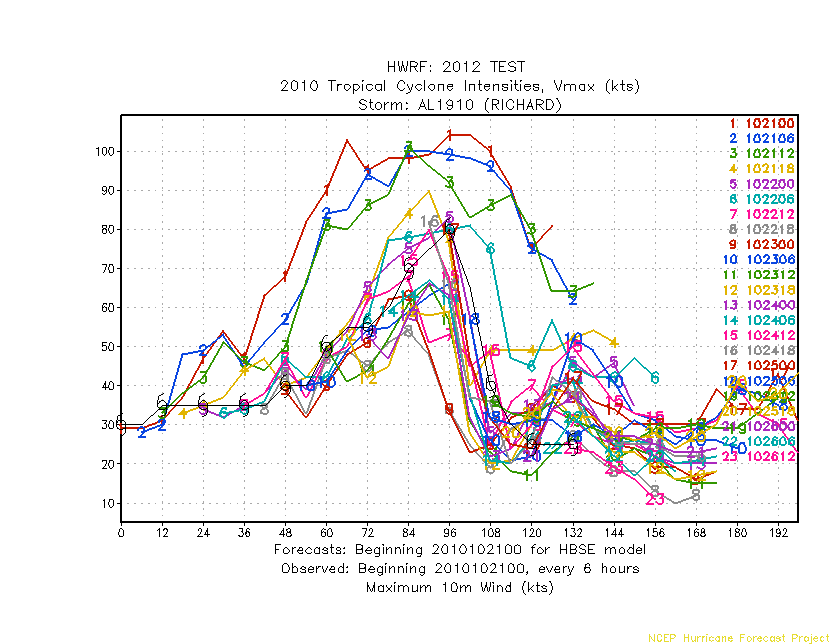 Tomas 21L
HBSE				 HPHY
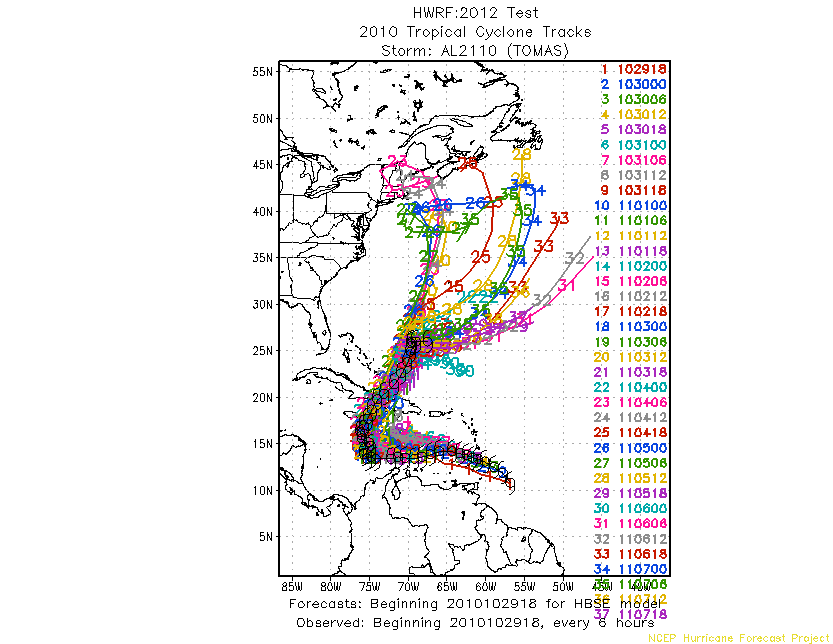 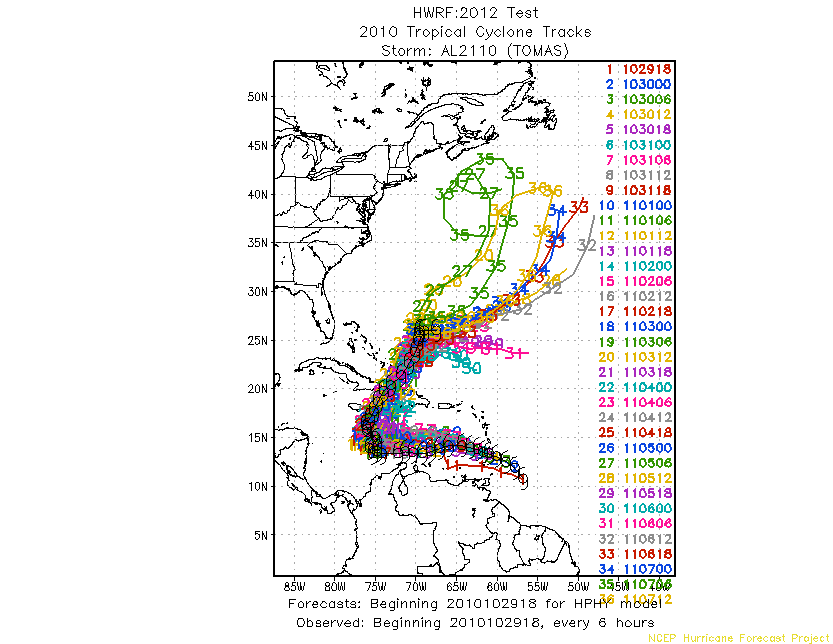 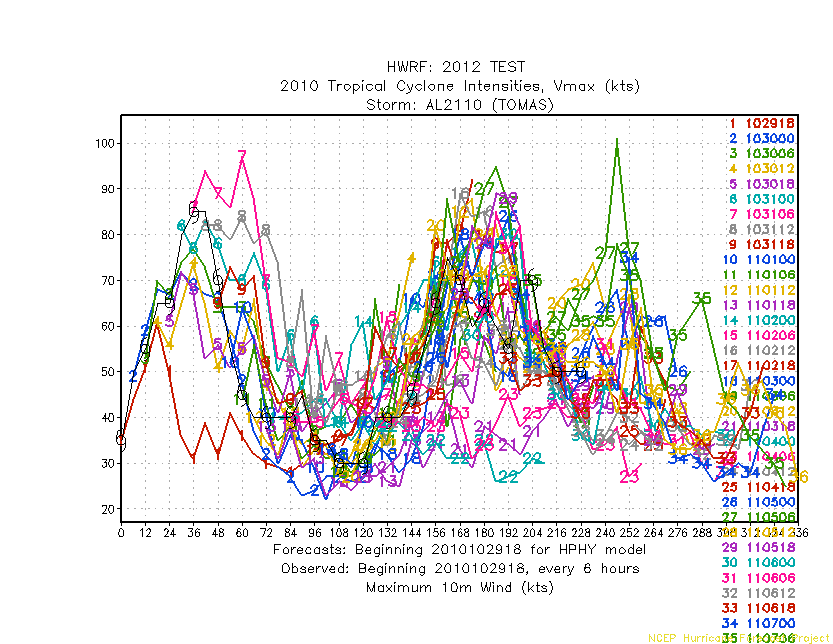 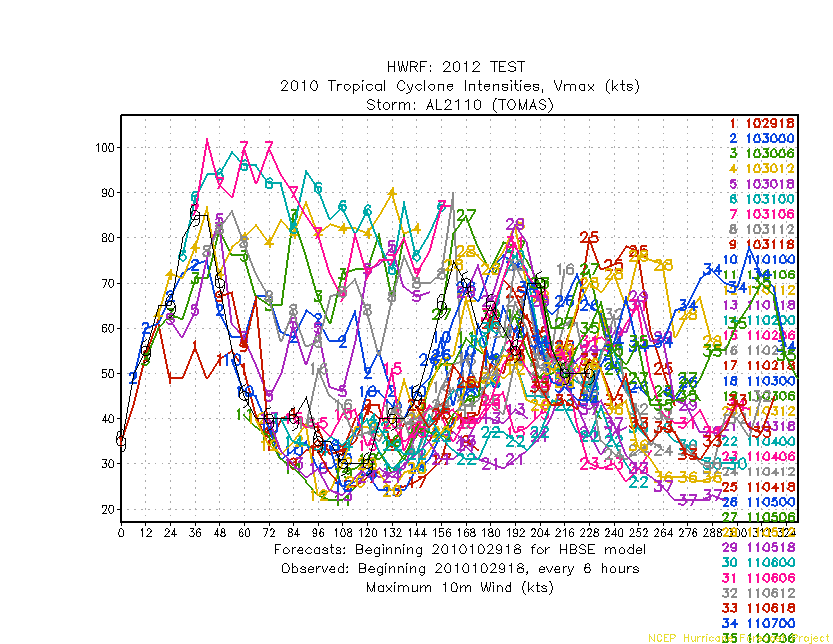 IRENE 09L
HBSE				 HPHY
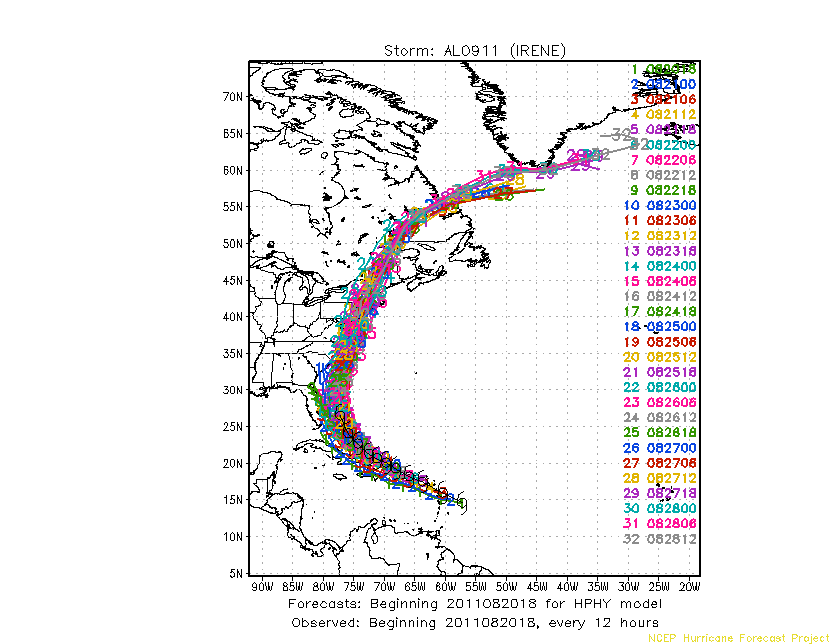 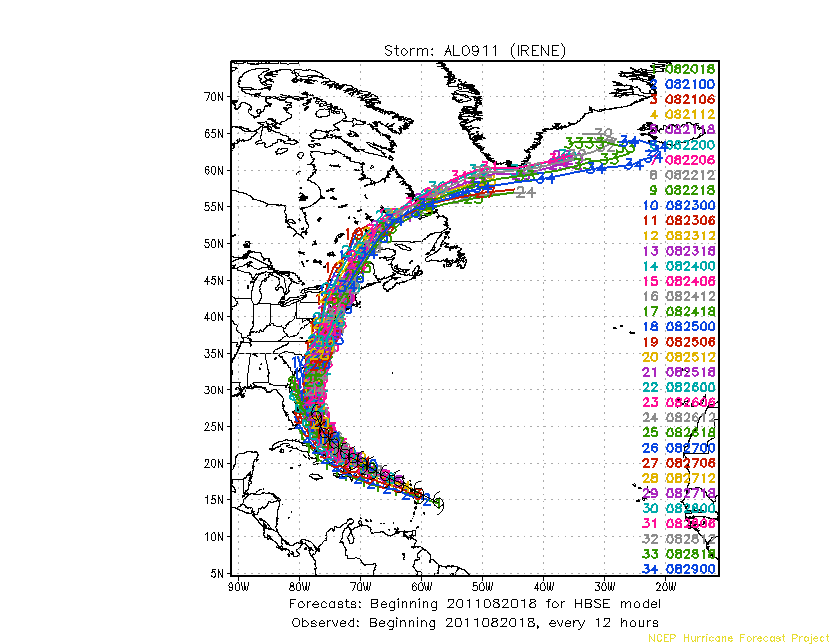 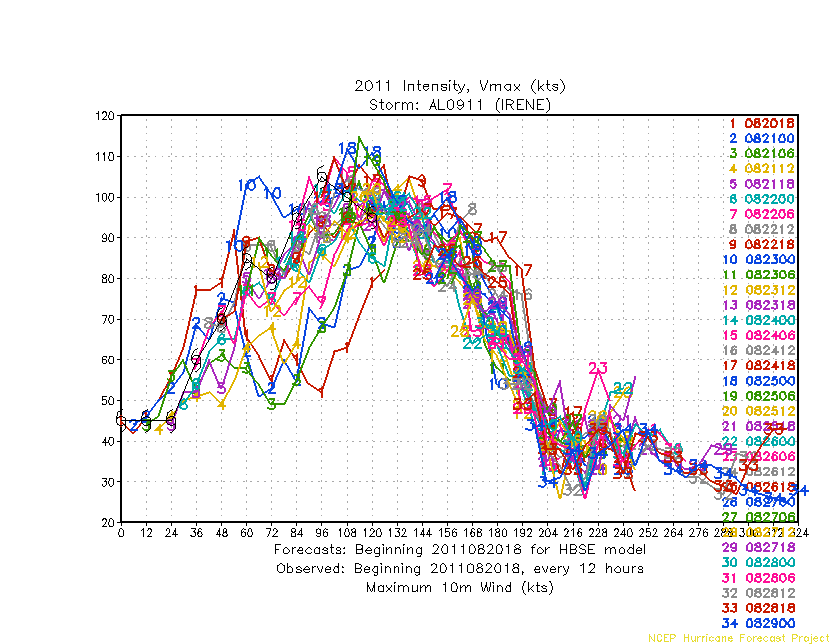 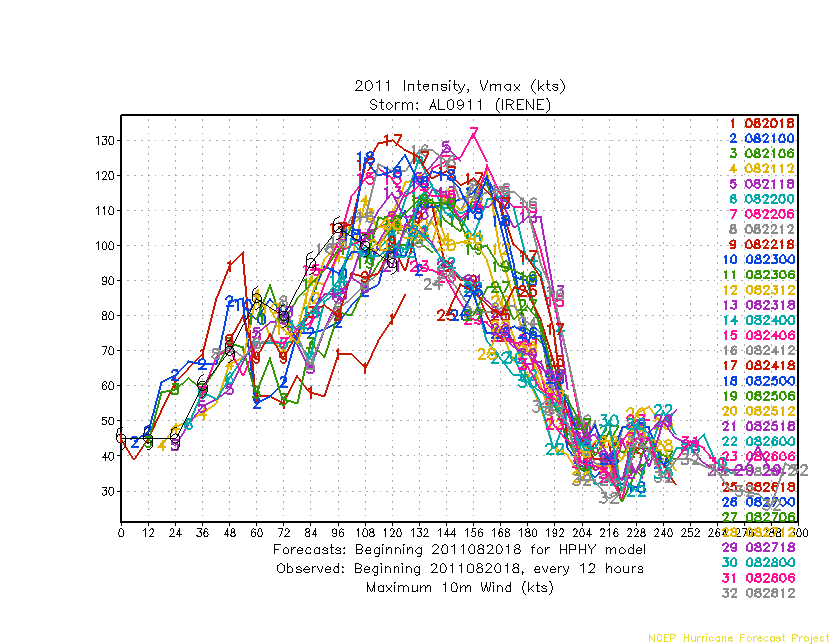 MARIA 14L
HBSE				 HPHY
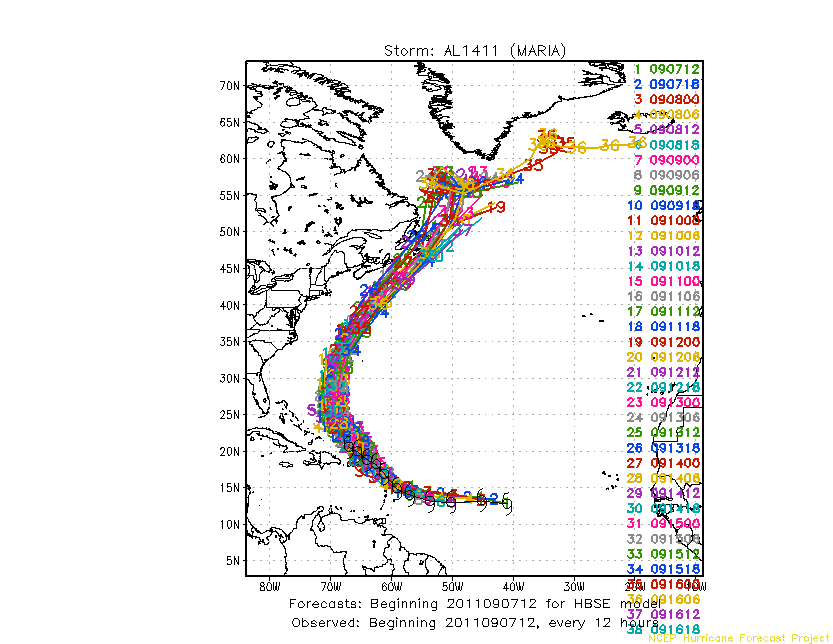 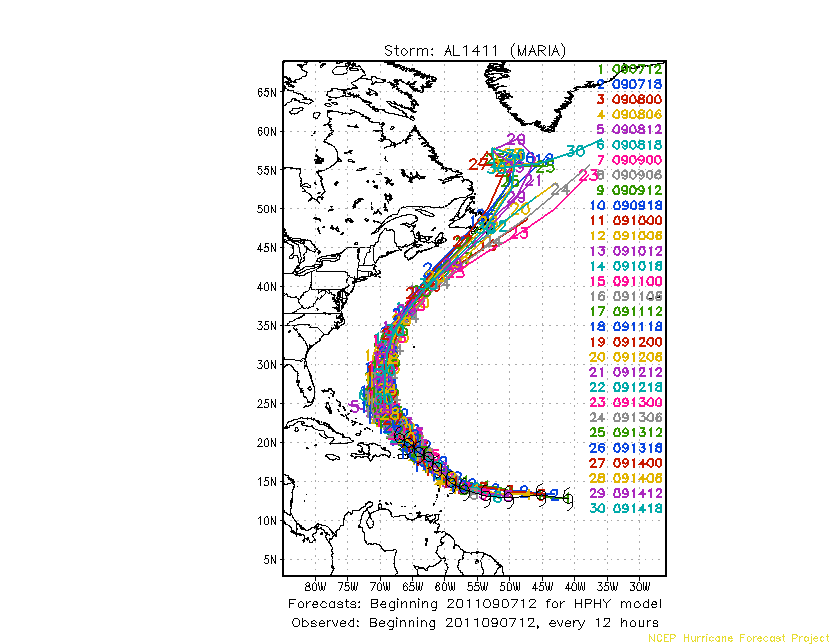 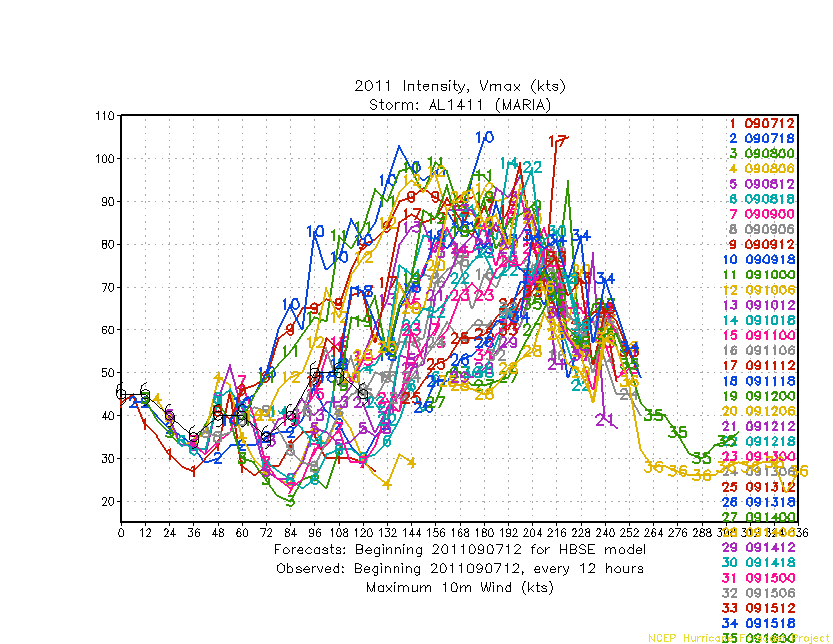 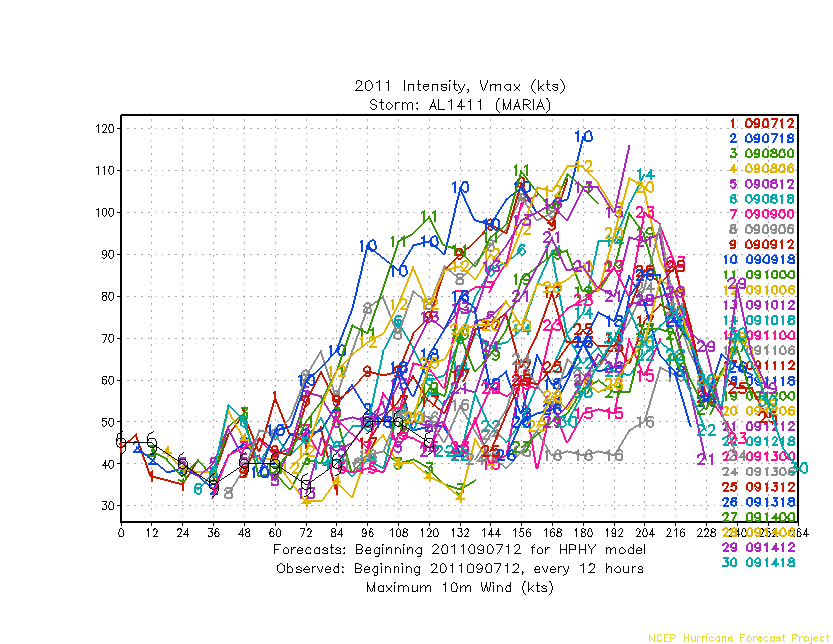 OPHELIA 16L
HBSE				 HPHY
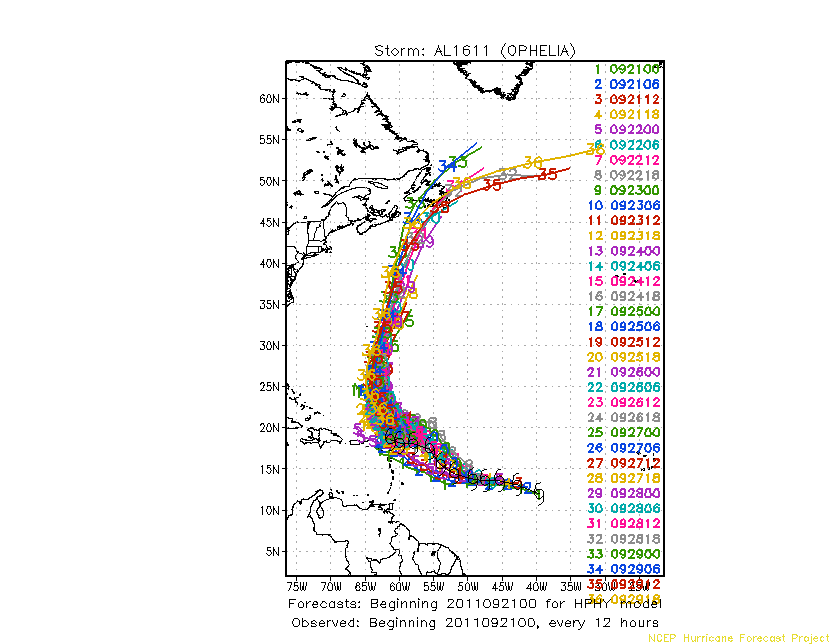 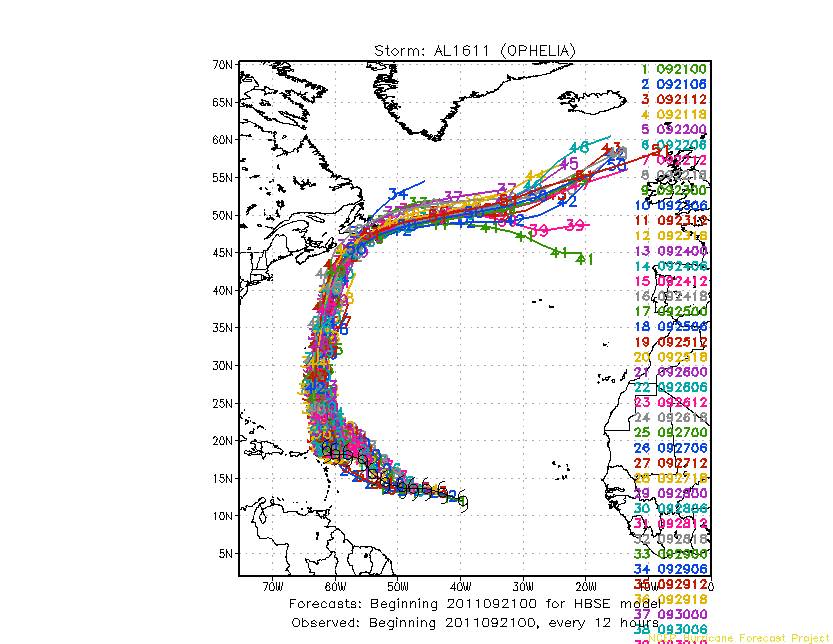 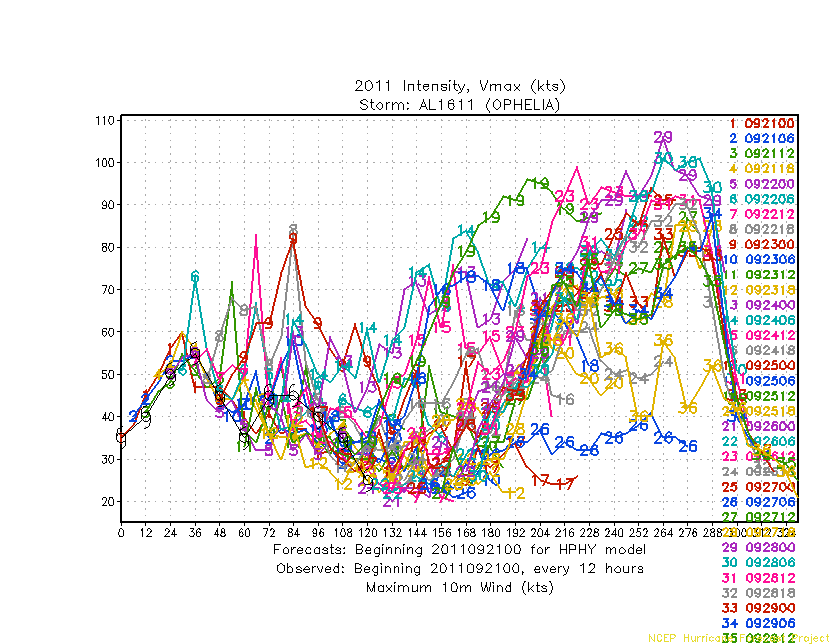 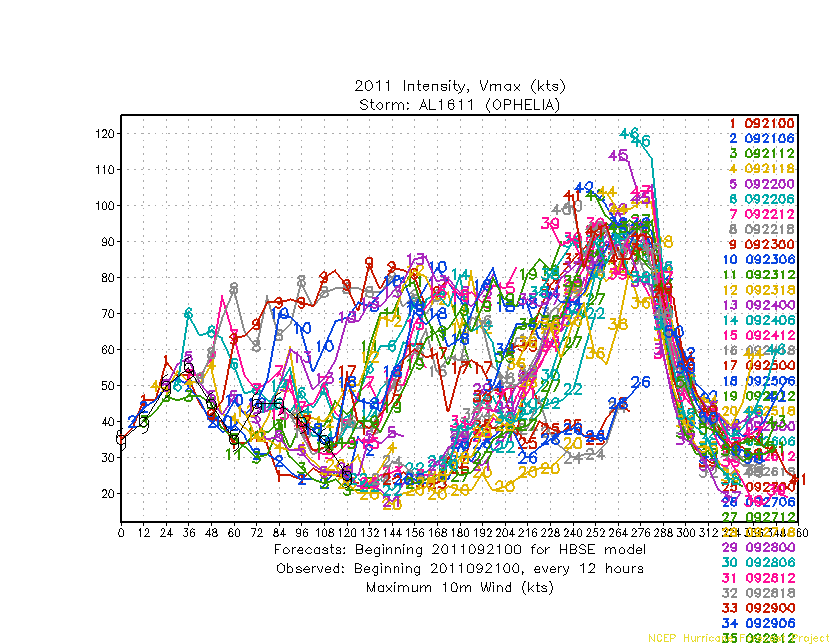 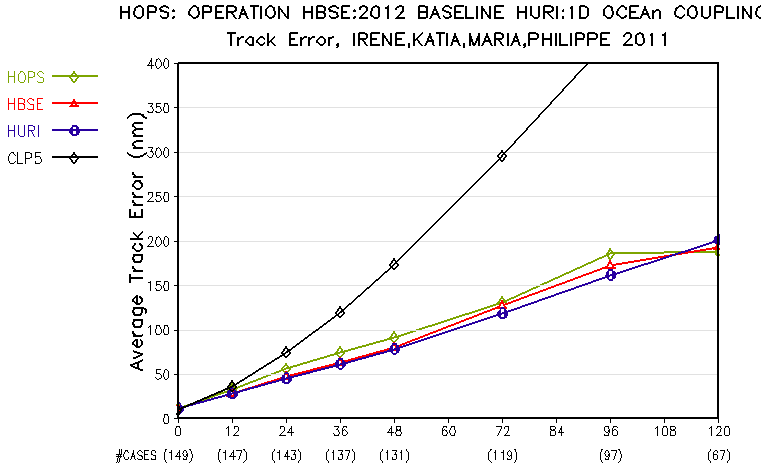 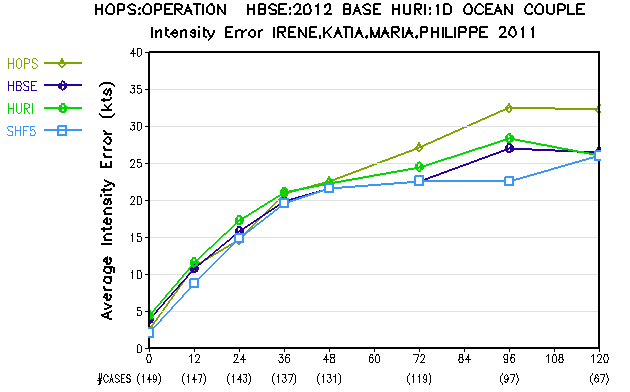